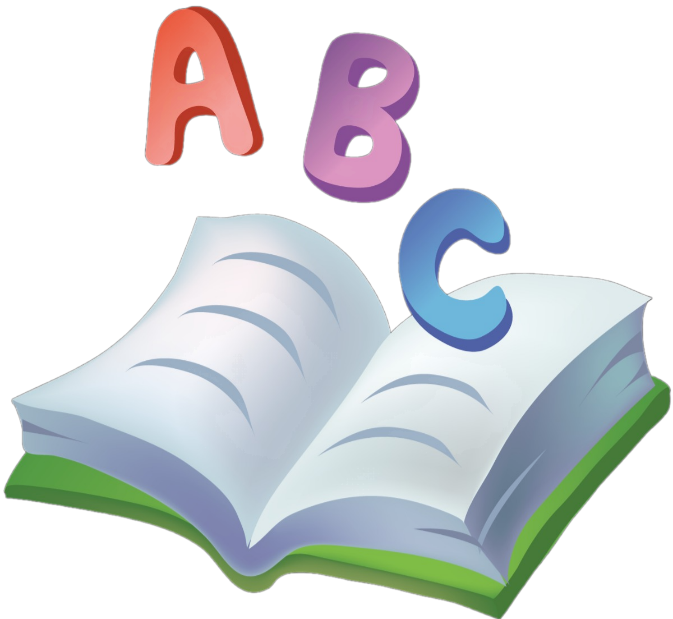 Своя игра 
«Знатоки немецкого языка»
(для обучающихся 4 классов)

Составитель: учитель немецкого языка  Тегенцева Е.К
ПРАВИЛА ИГРЫ

В игре принимают участие две команды. 
По жребию определяется та команда, которая начинает игру первой.
Если команда ответила неправильно, то соперники могут попытаться дать свой ответ и также заработать баллы.
Если команда ответила правильно, то она может сделать ещё один ход. Если неправильно, то ход переходит к команде соперника. 
Побеждает та команда, которая набрала большее количество баллов.
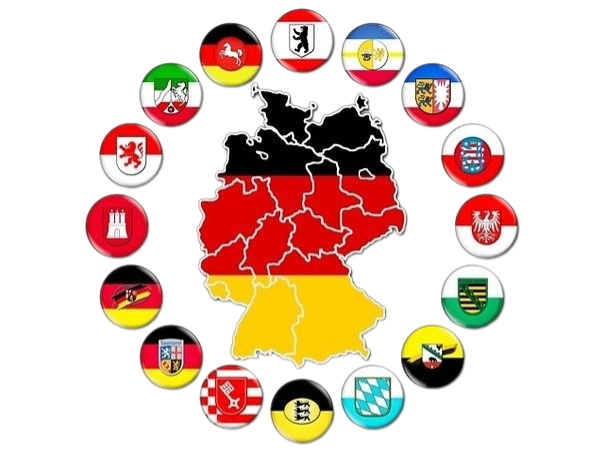 Wie gut kennst du Deutsch?
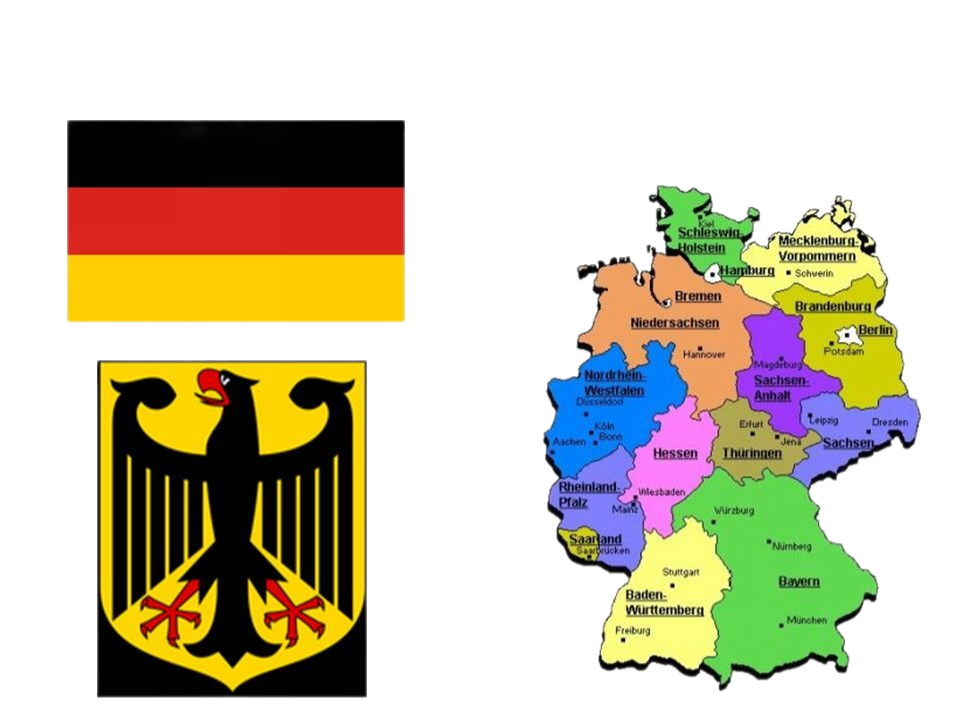 Вставь пропущенное слово!

Das ist mein Opa. Er ist 60 Jahre …
             a)  klein
             b)  alt
             c)  groß
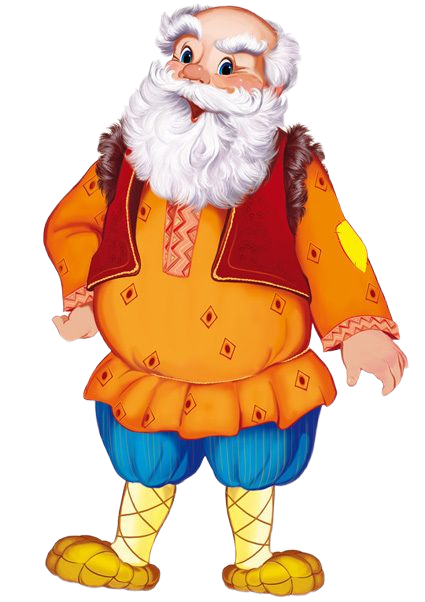 Узнать ответ
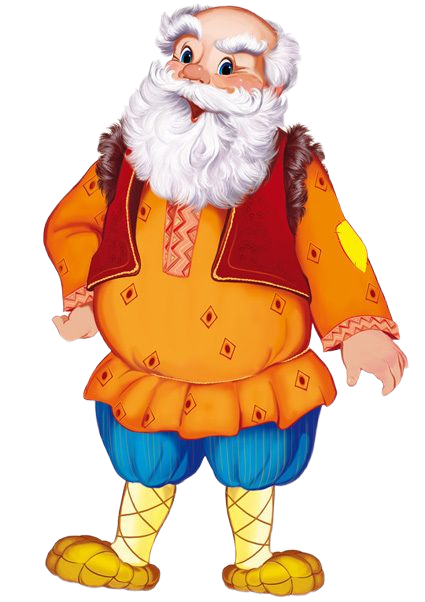 Das ist mein Opa.
 Er ist 60 Jahre alt.
Вставь пропущенное слово!

Das ist meine Schwester. … heißt Anna.

                 a)  sie
                 b)  er
                 c)  wir
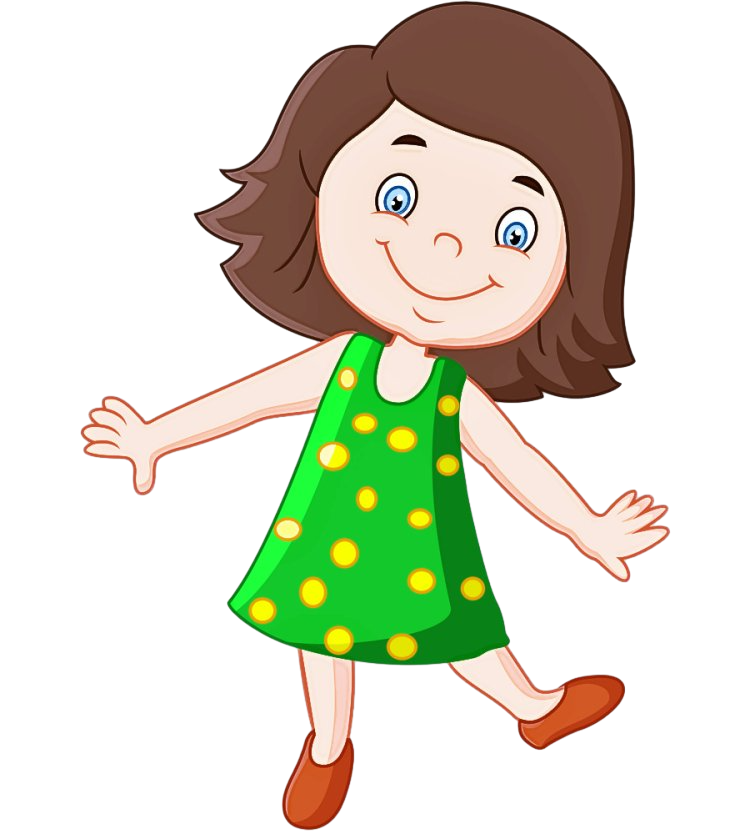 Узнать ответ
Das ist meine Schwester.
 Sie heißt Anna.
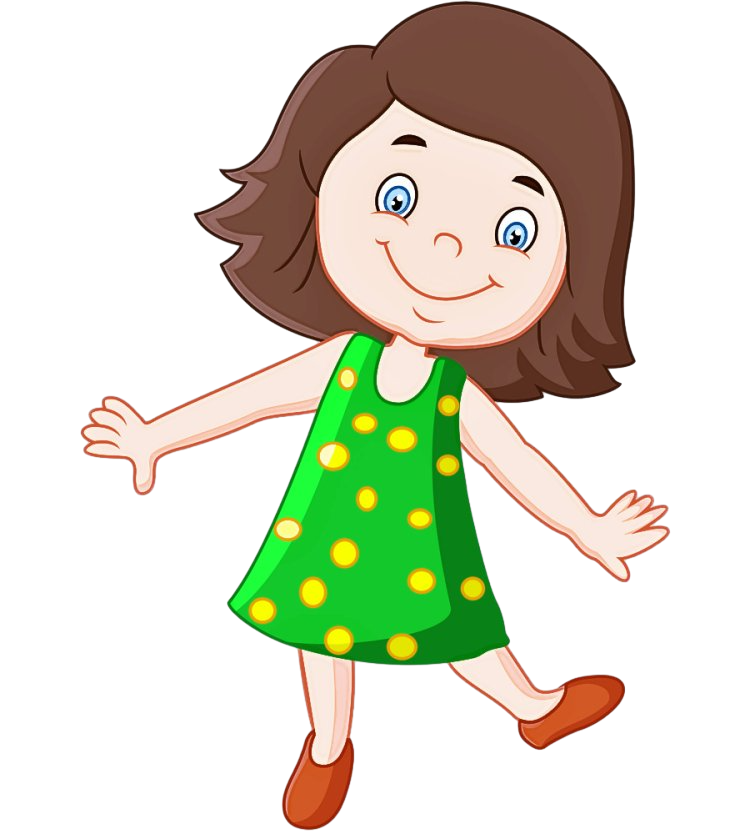 Вставь пропущенное слово!

1.Das ist mein Bruder. Er ist 8 ….

                    a)  groß
                    b)  klein
                    c)  Jahre alt
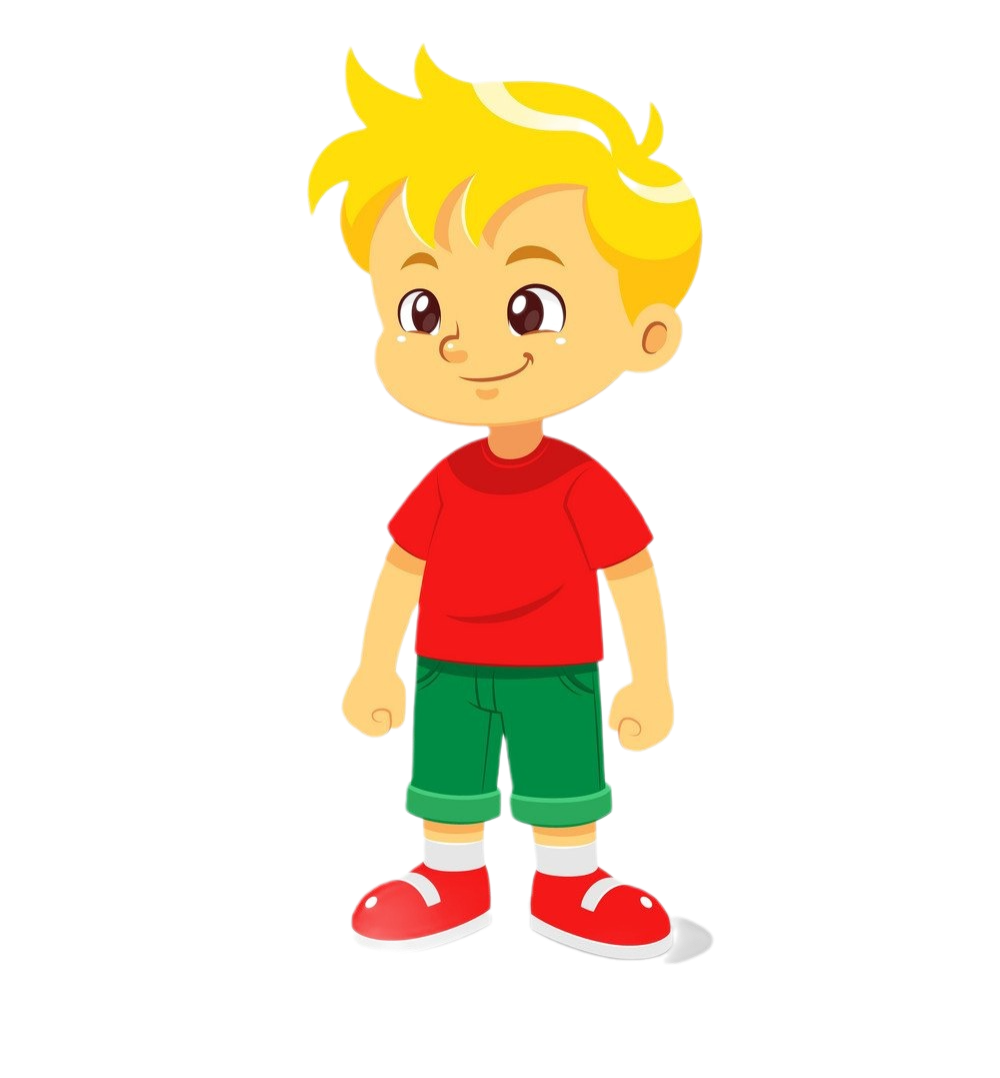 Узнать ответ
Das ist mein Bruder.
 Er ist 8 Jahre alt.
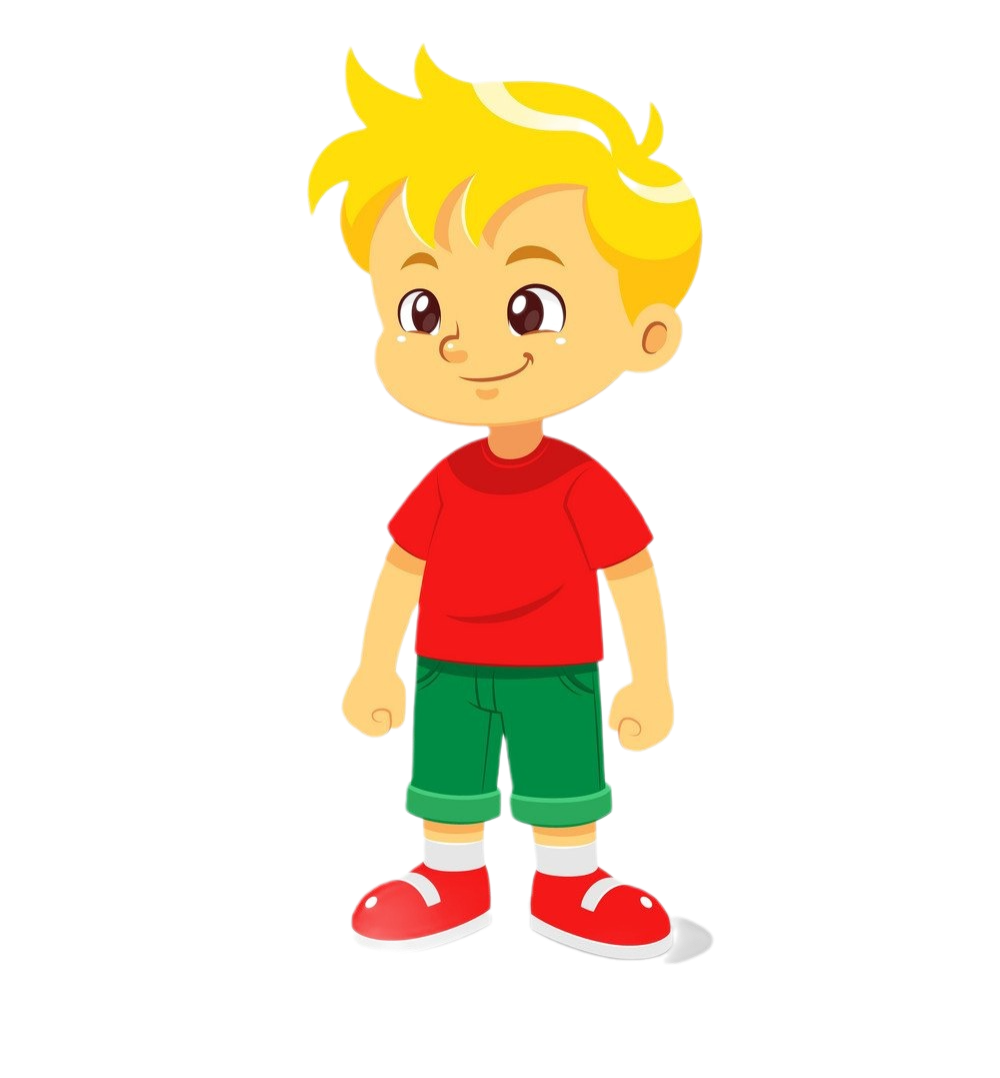 Вставь пропущенное слово!
Das ist meine Familie. Ich habe eine Mutter, einen Vater, zwei Schwestern und einen Bruder. Meine Familie ist …

                              а)  klein
                              b)  sehr groß
                              c)  nicht besonders klein
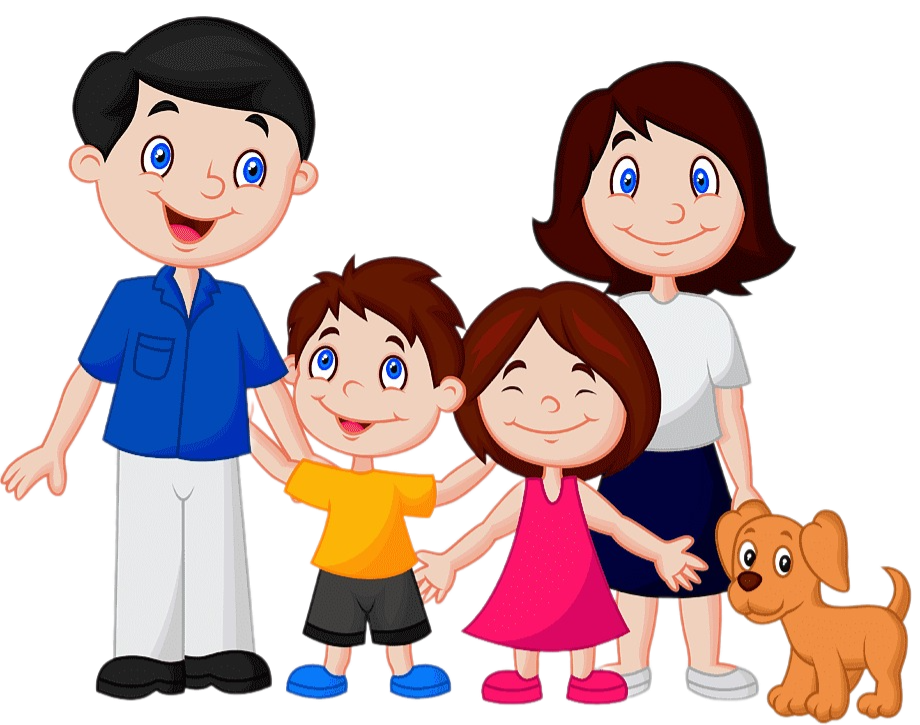 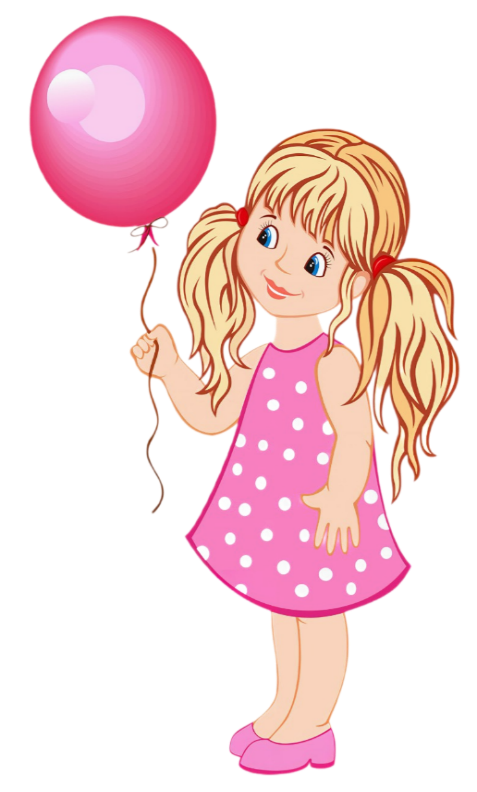 Узнать ответ
Das ist meine Familie. Ich habe eine Mutter, einen Vater, zwei Schwestern und einen Bruder. Meine Familie ist sehr groß.
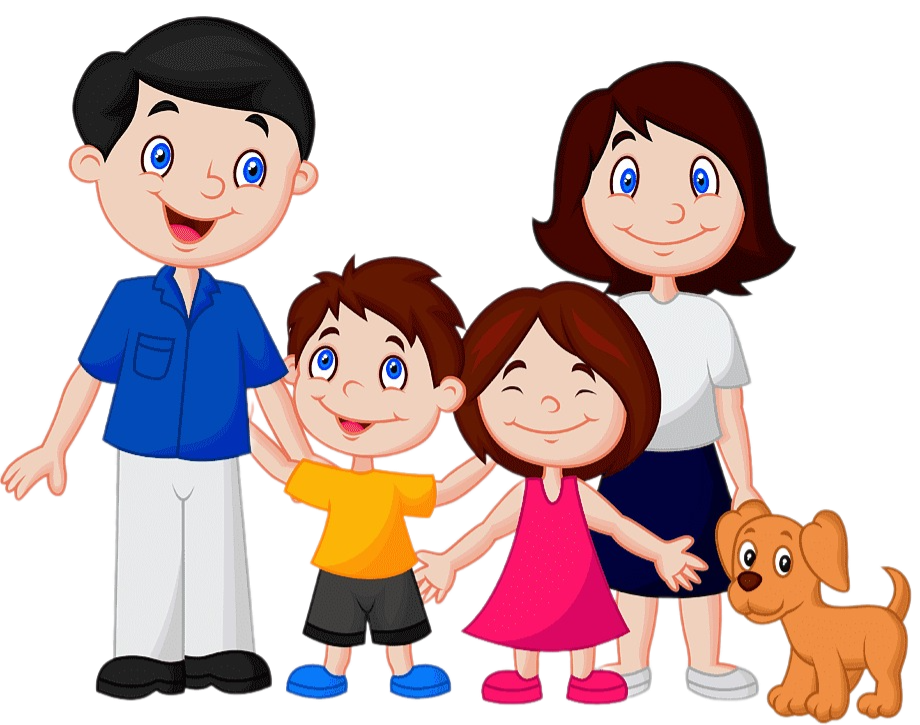 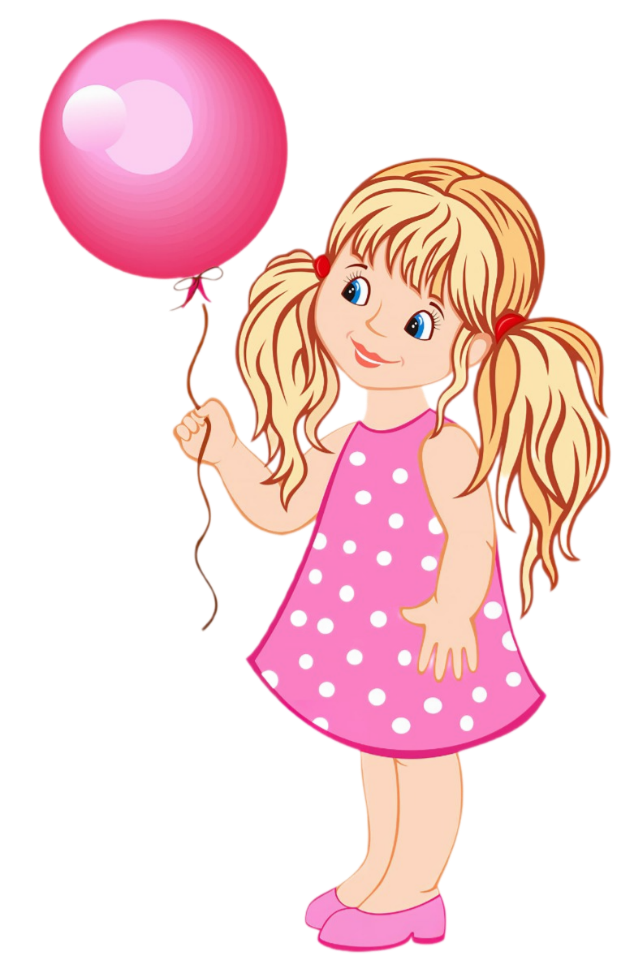 Вставь пропущенное слово!
Was ist das?
Das … mein Zimmer.
                                       a)  sind
                                       b)  seid
                                        c)  ist
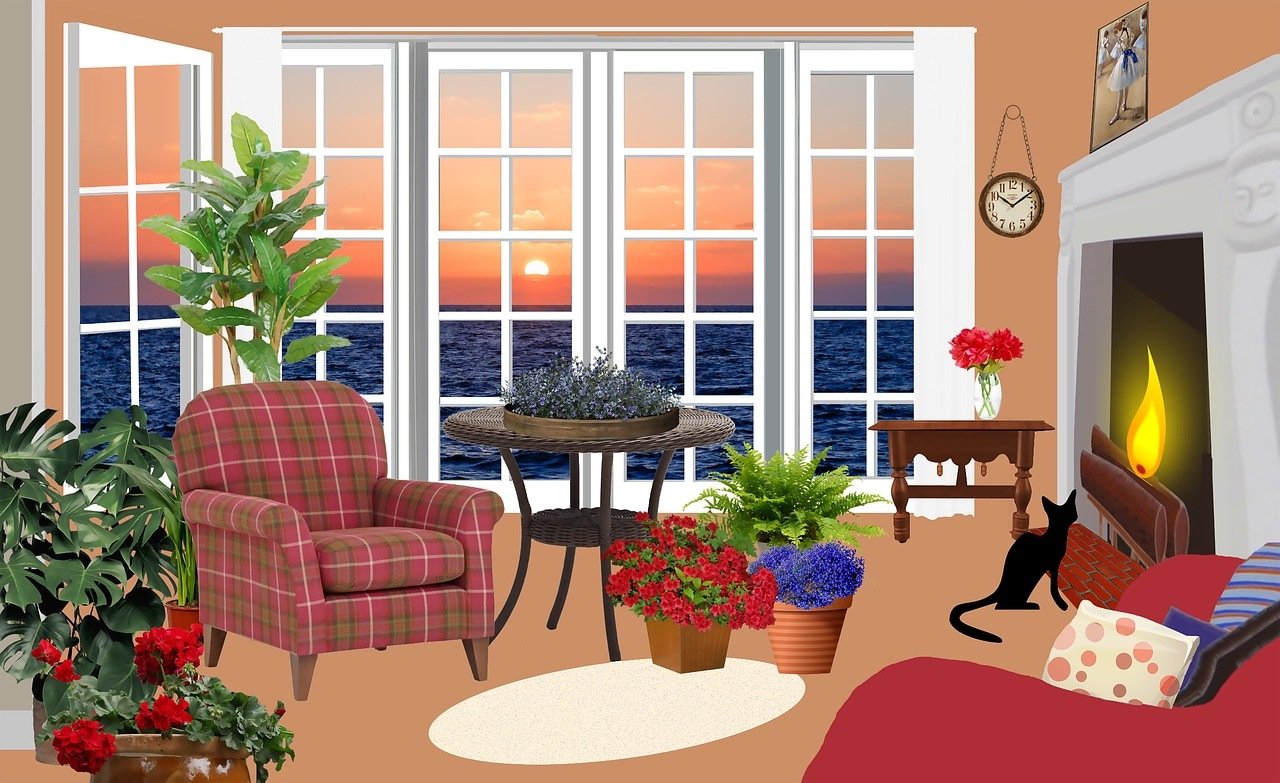 Узнать ответ
Das ist mein Zimmer
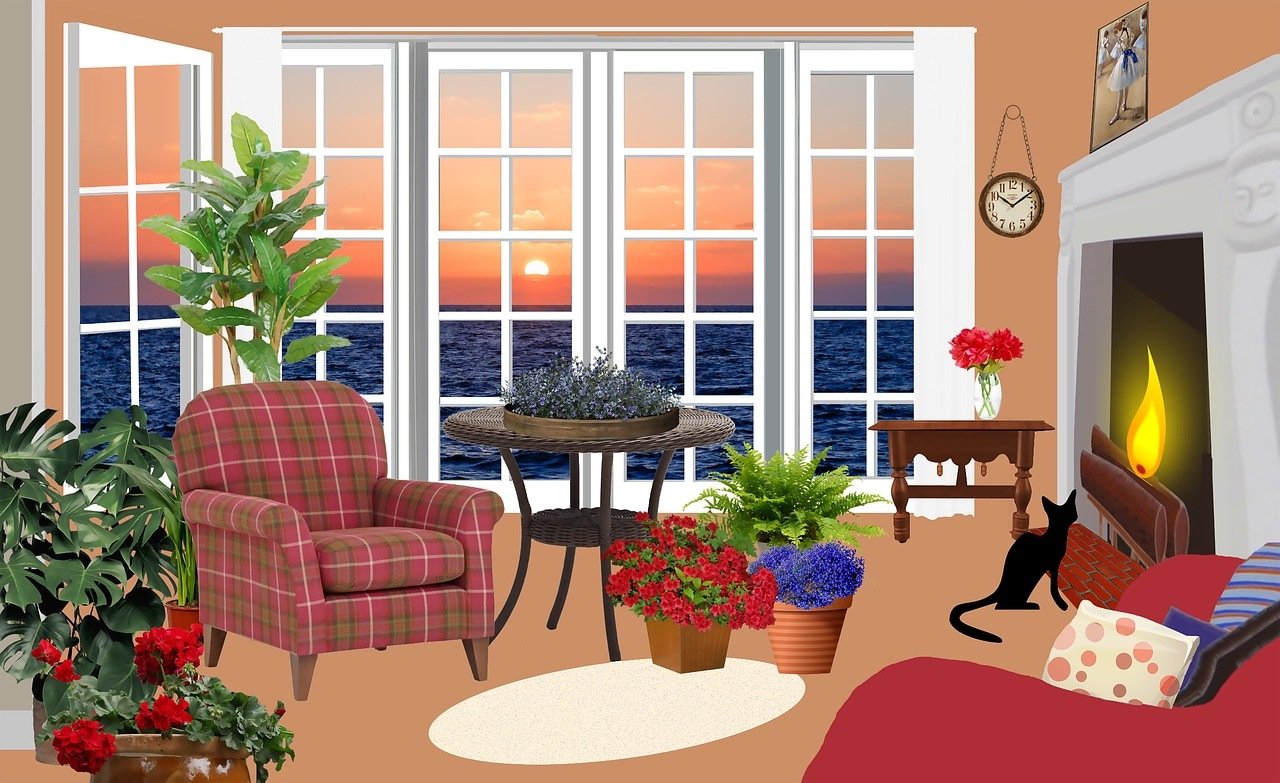 Вставь пропущенное слово!
Was macht das Kind?

1. Das Kind … Fußball.
                 
                  a) spielen
                  b)  spielt
                  c)  spielst
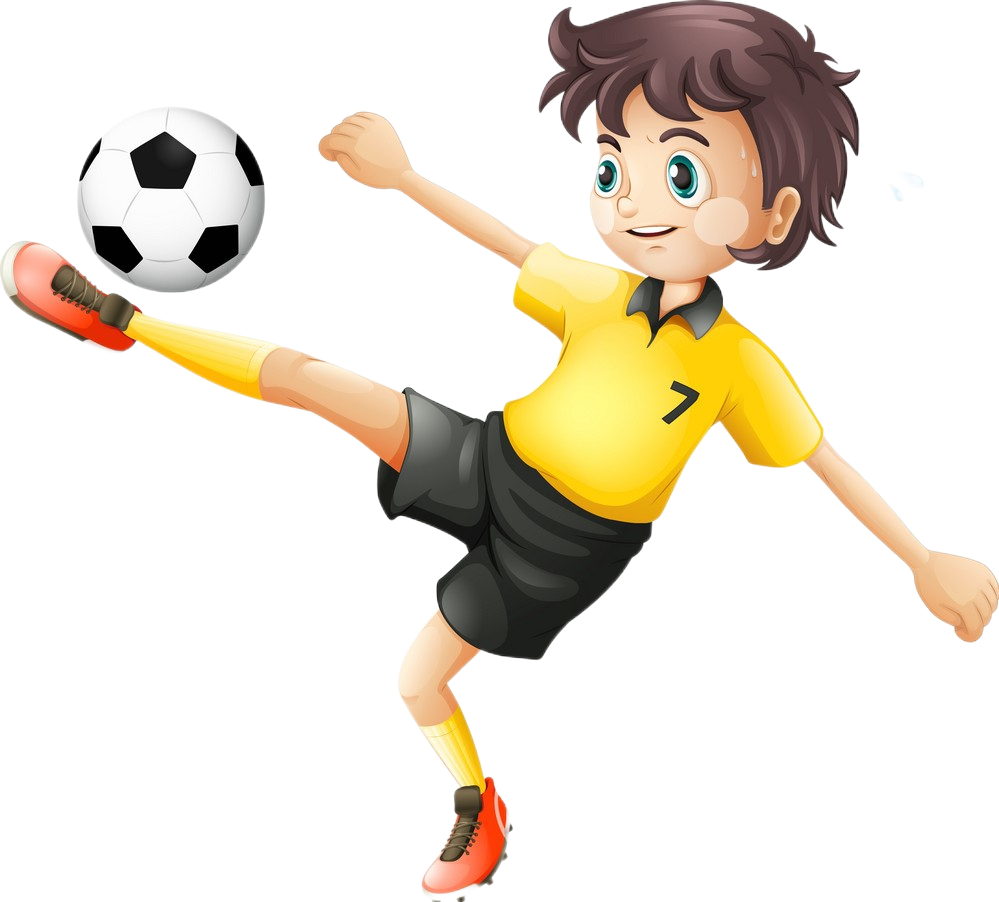 Узнать ответ
Das Kind spielt Fußball.
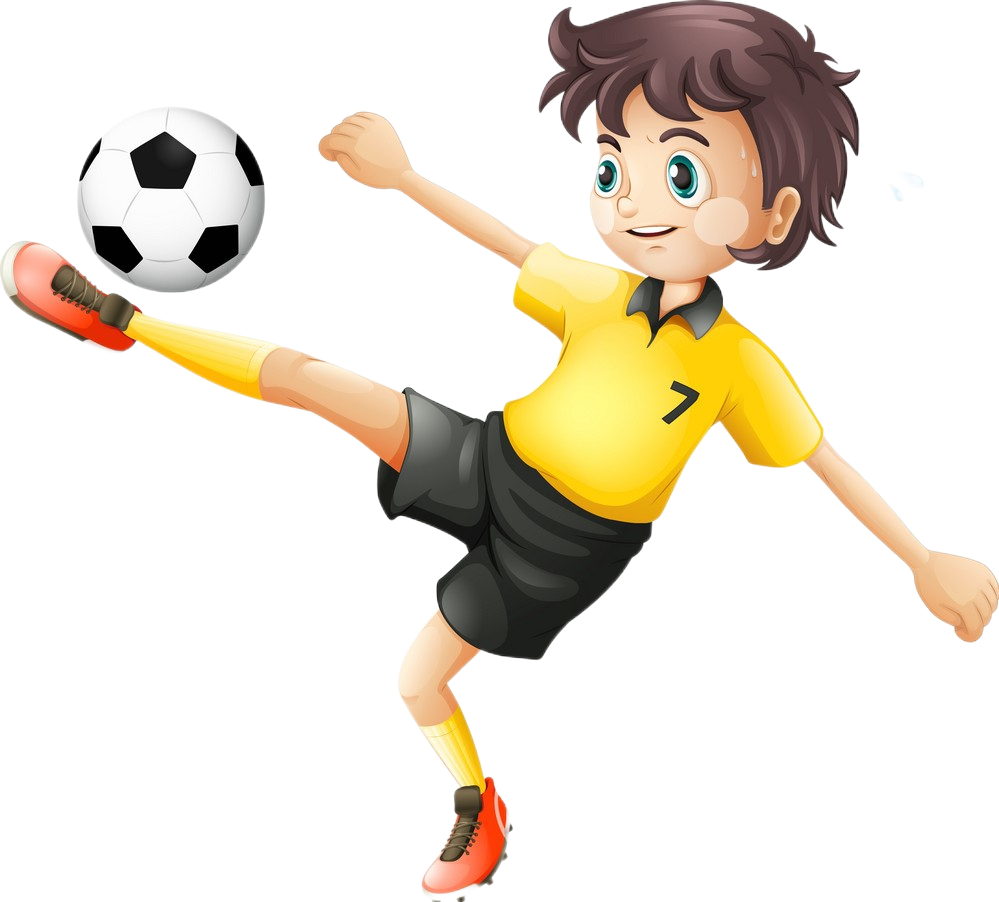 Вставь пропущенное слово!
Wer hört Musik?

                       1. … hören Musik.

                           a)  ich
                           b)  du
                           c)  wir
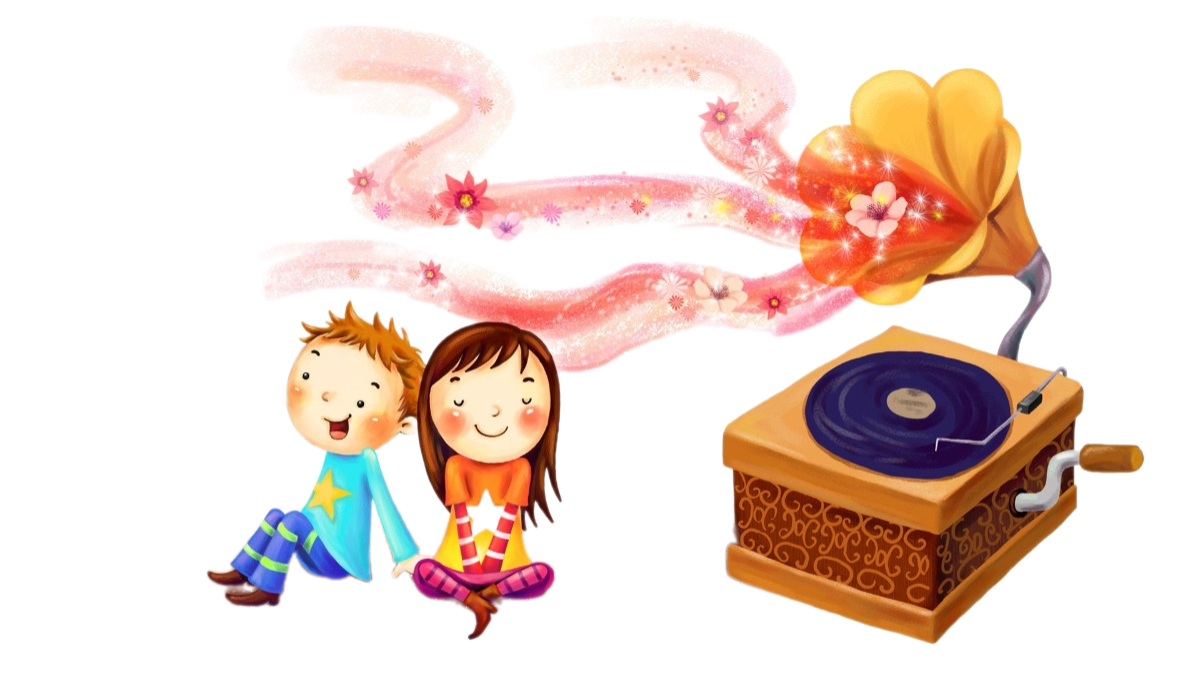 Узнать ответ
Wir  hören Musik.
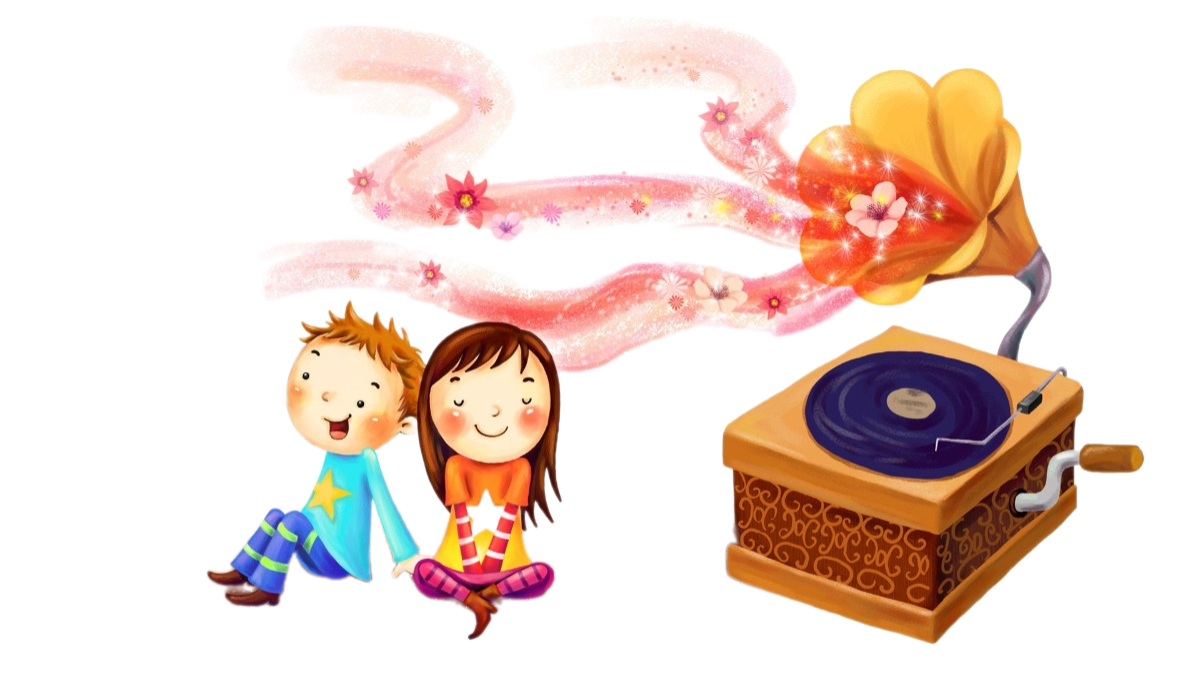 Вставь пропущенное слово!
Wer ist das?

 Das sind …

                          a)  Kinder
                          b)  Eine Frau
                          c)  Ein Kind
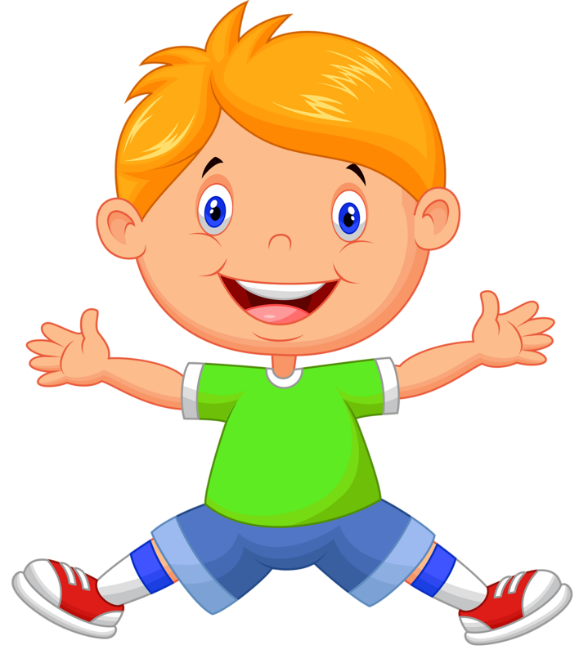 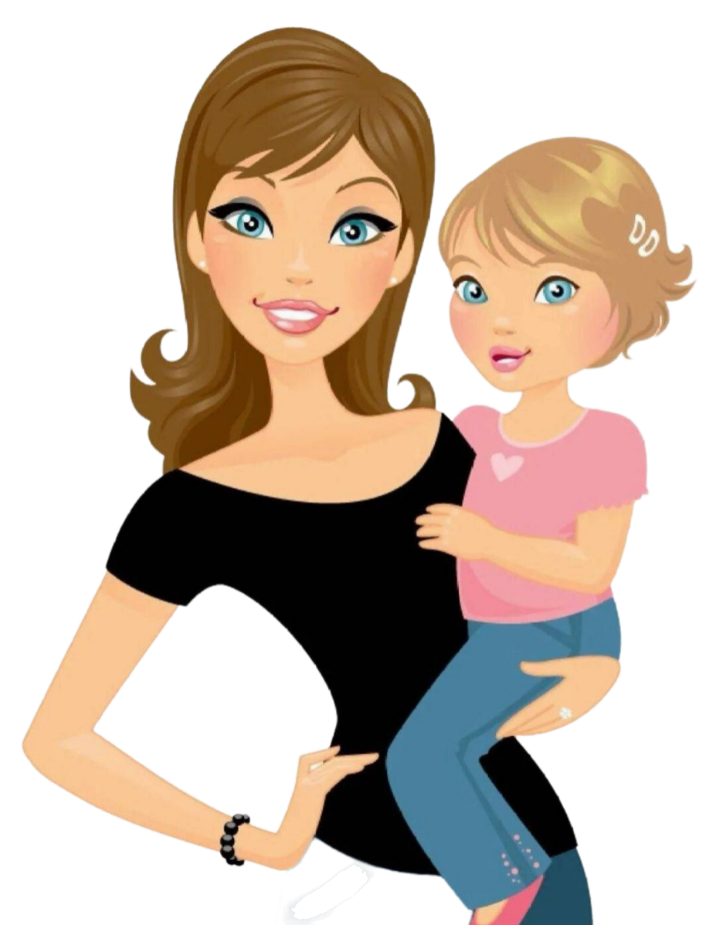 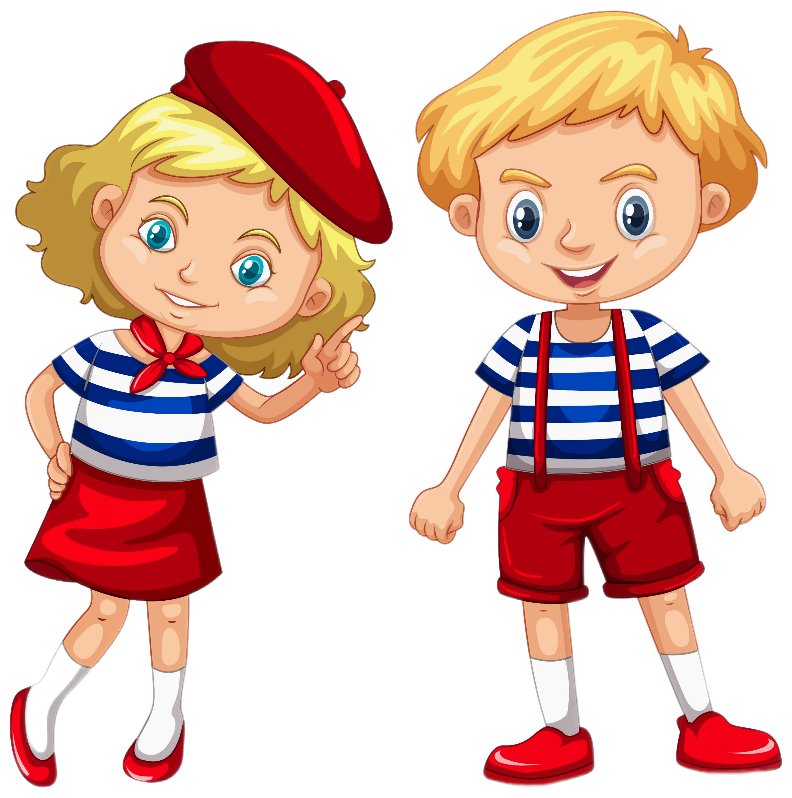 Узнать ответ
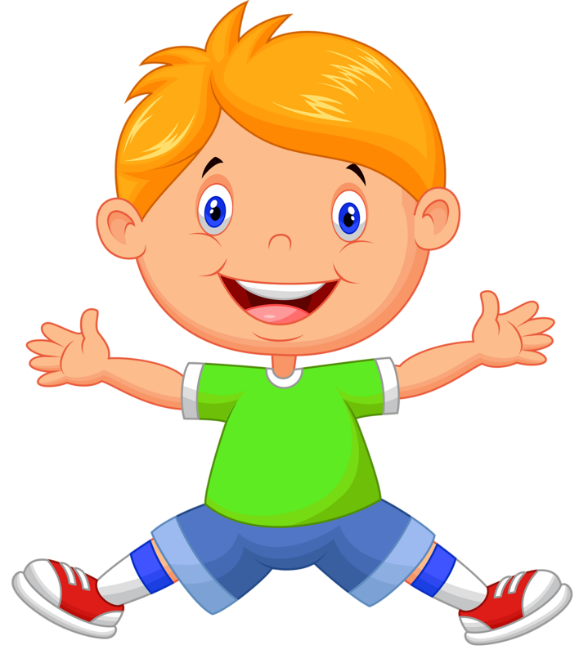 Das sind Kinder.
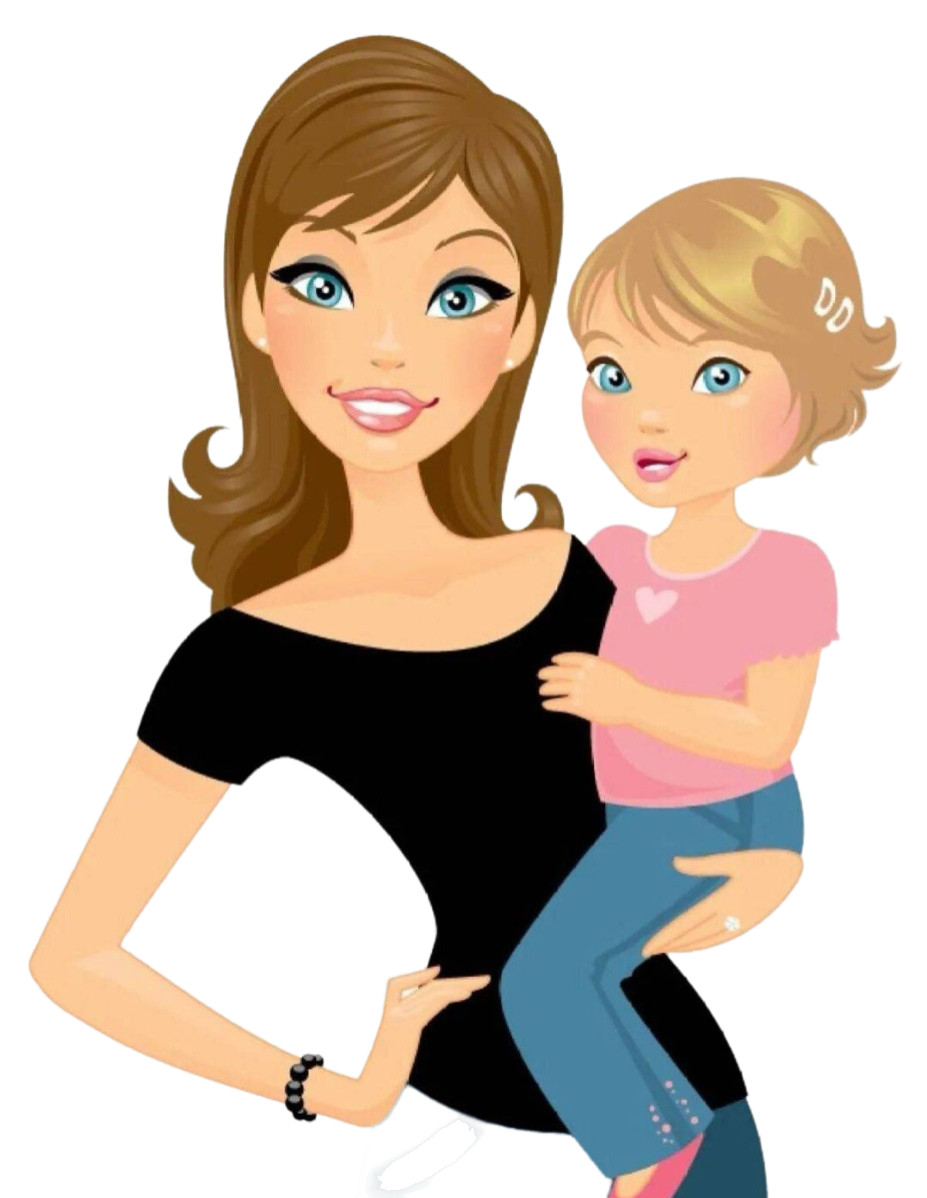 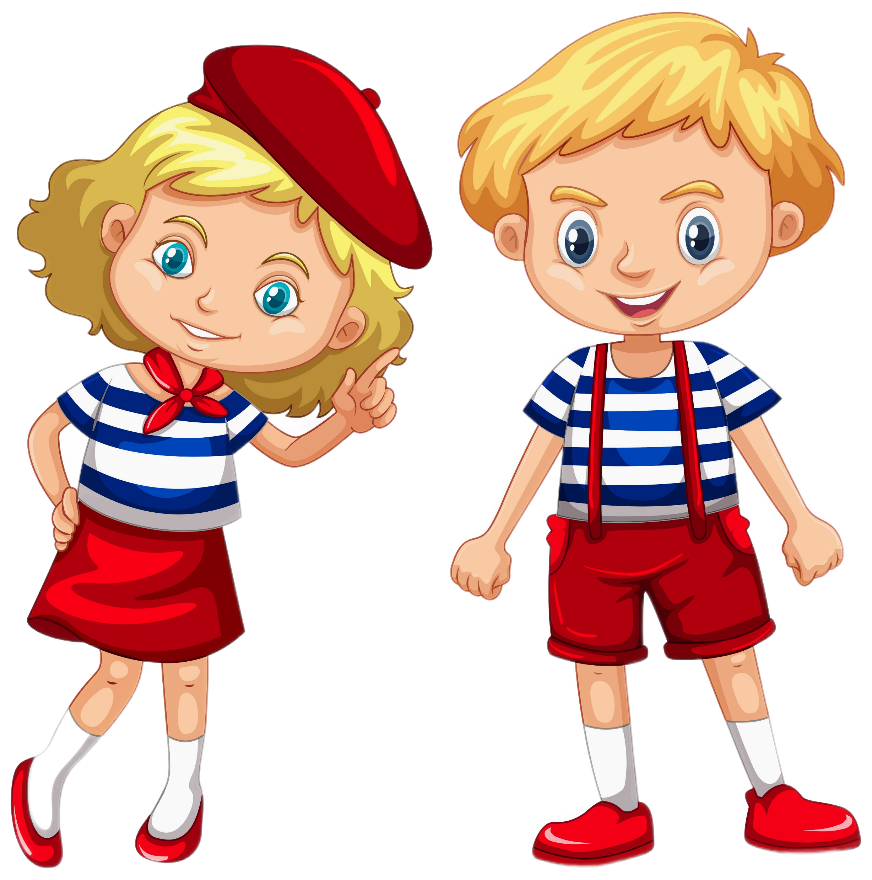 Назовите столицу Германии!

Дрезден
Берлин
Бонн
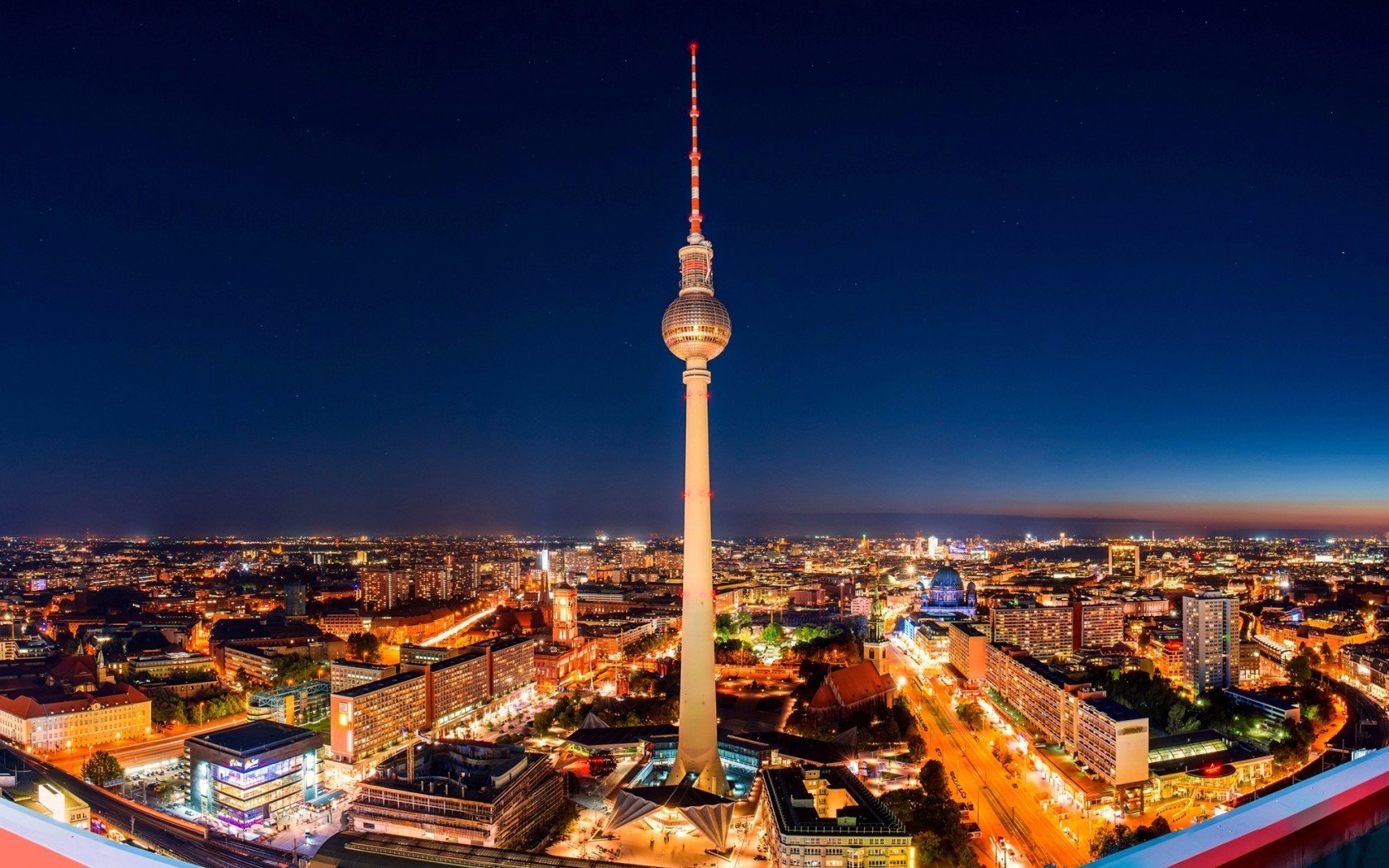 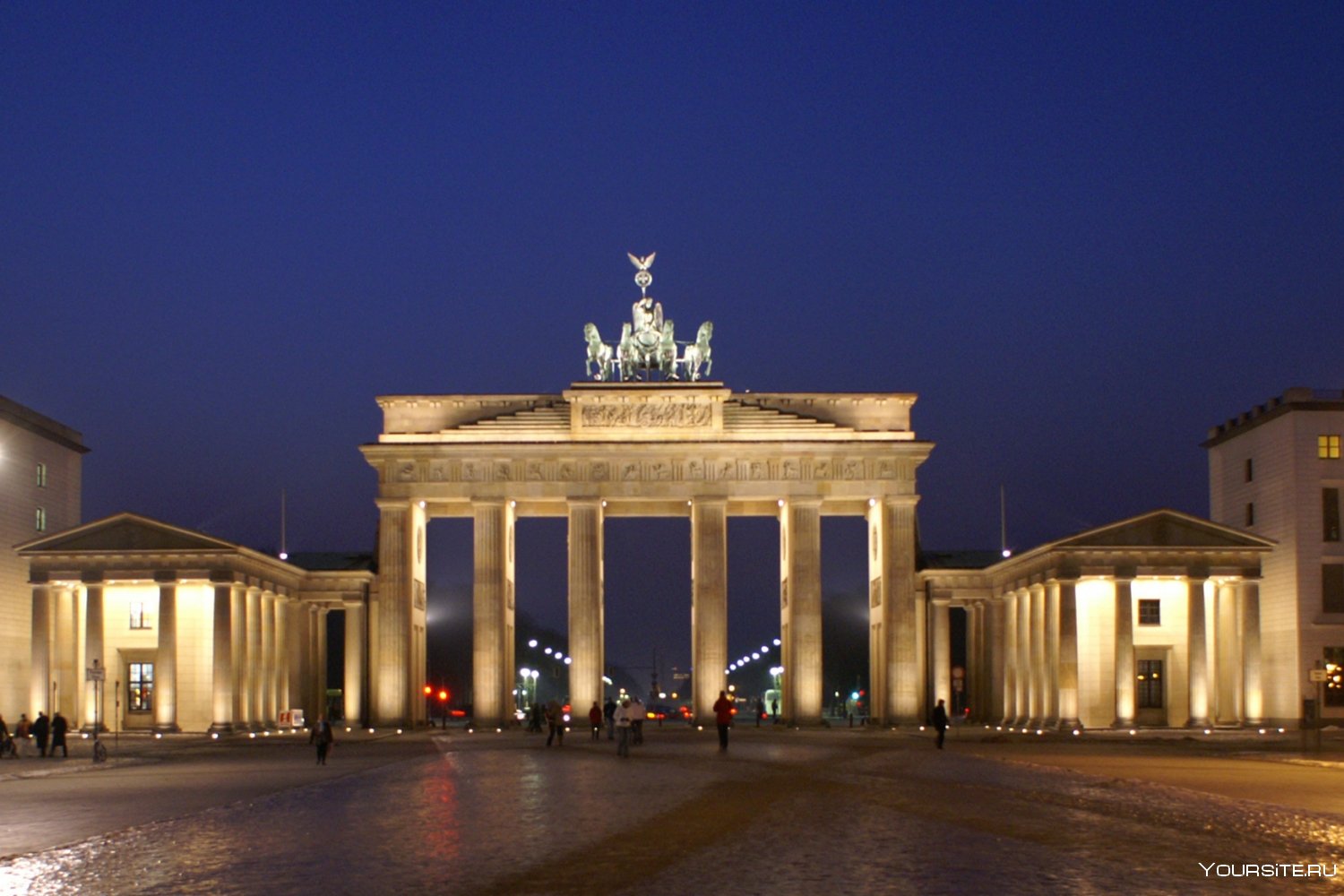 Узнать ответ
Столица Германии - Берлин
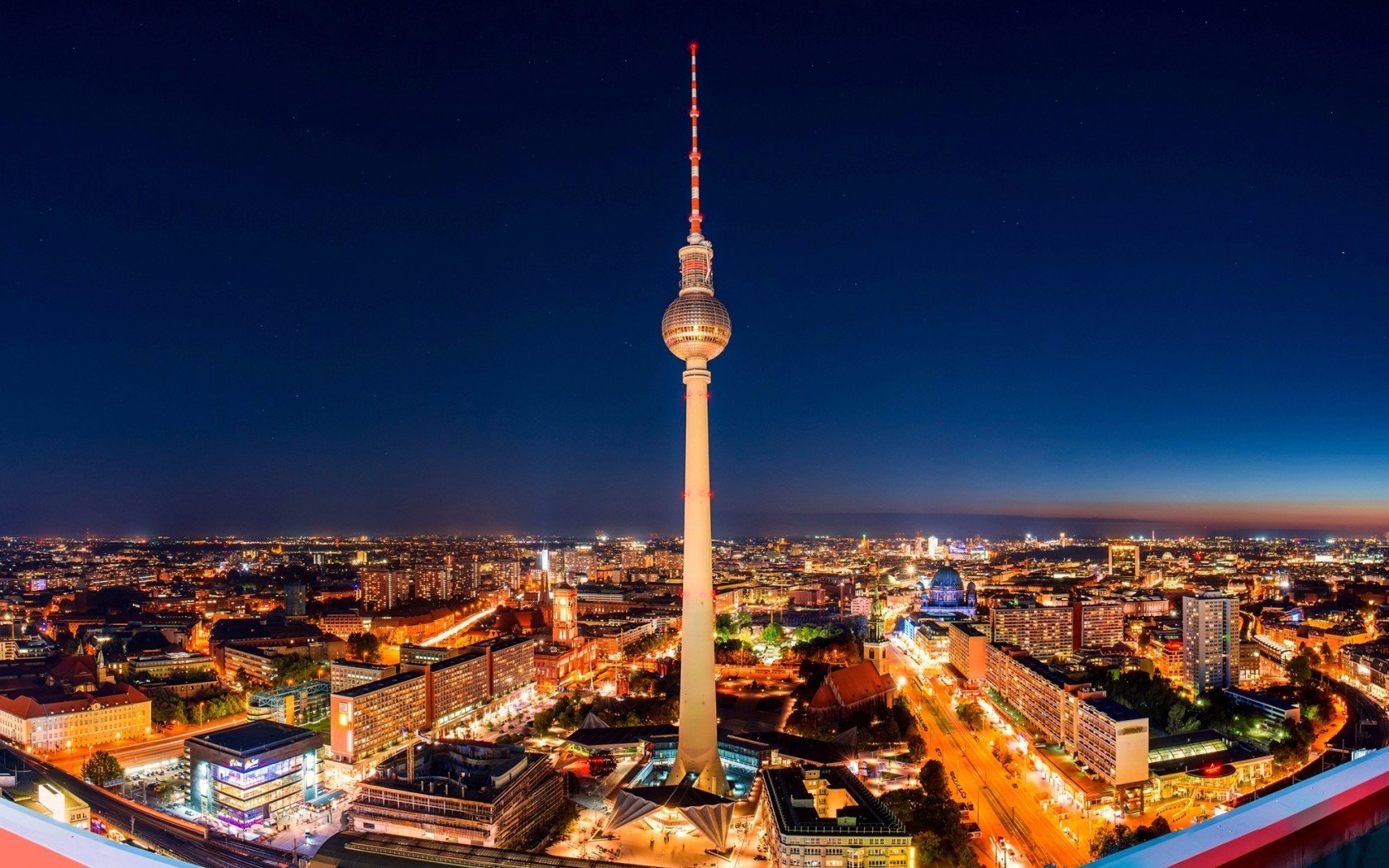 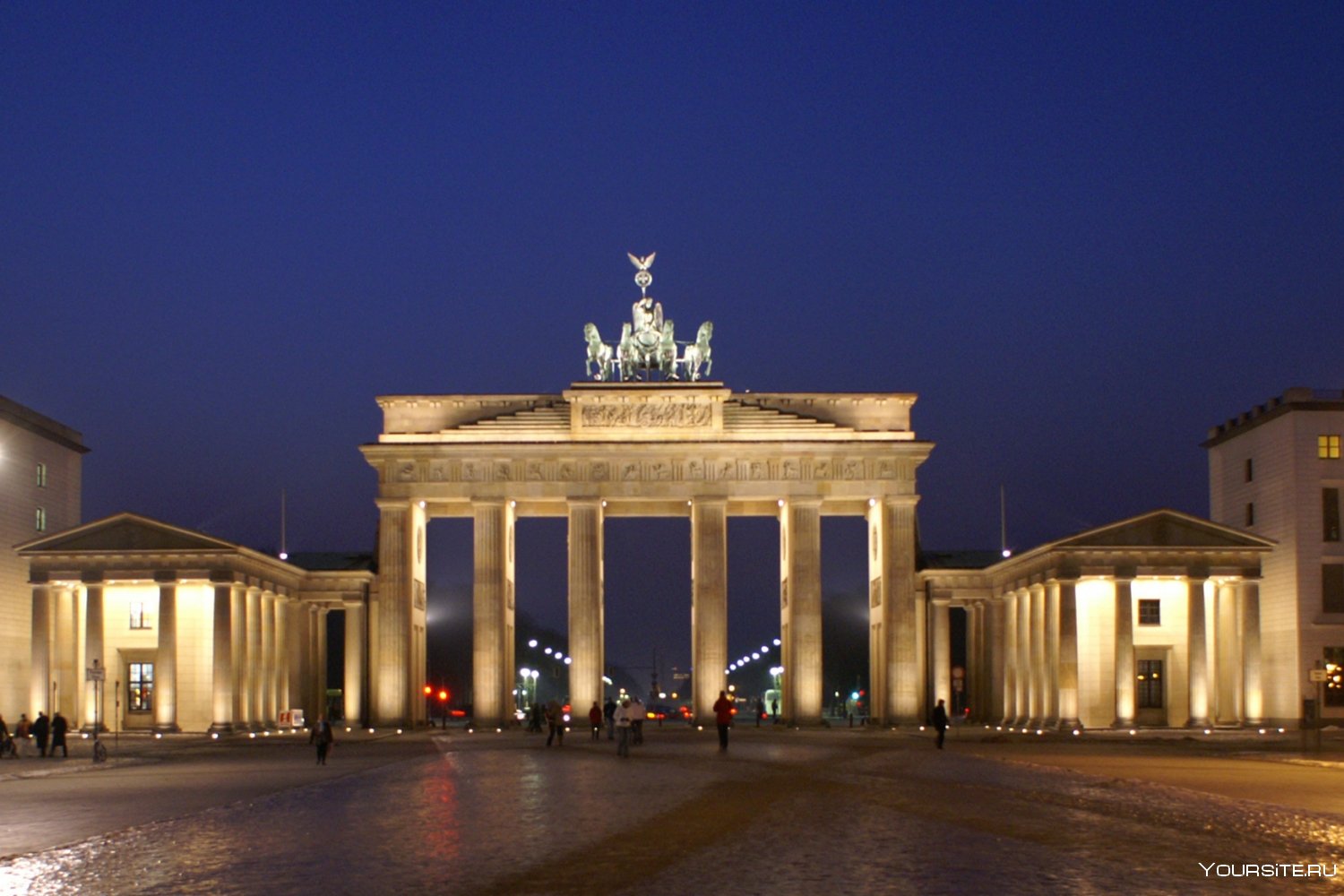 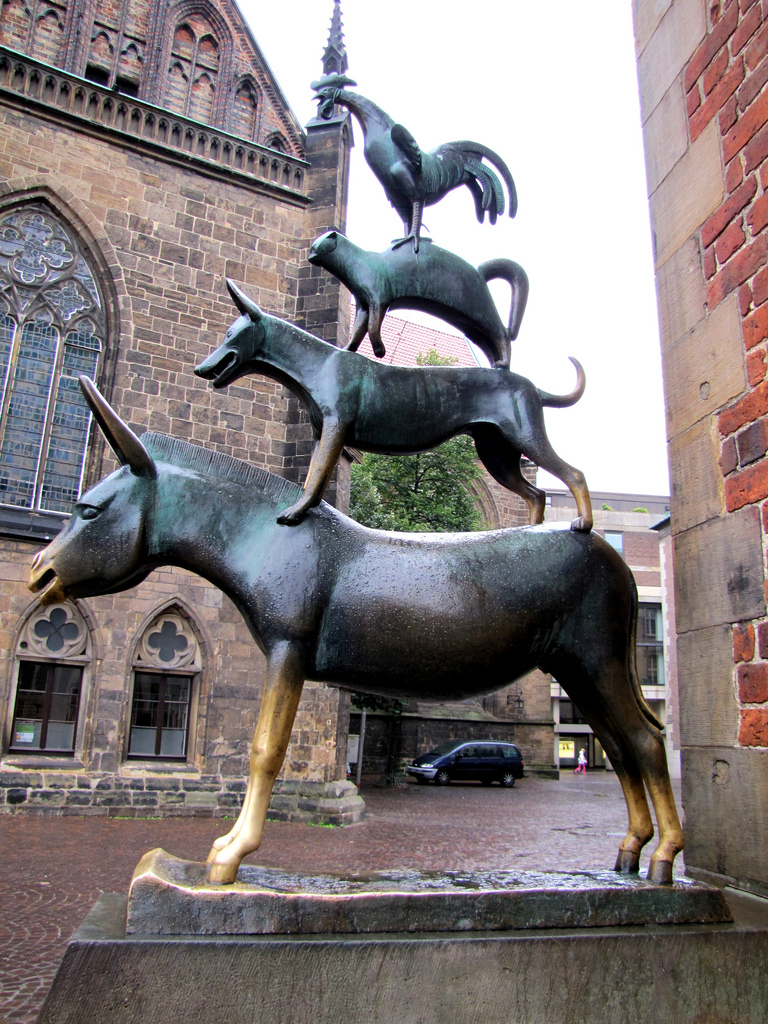 В какой город направляются герои известной сказки братьев Гримм?
Узнать ответ
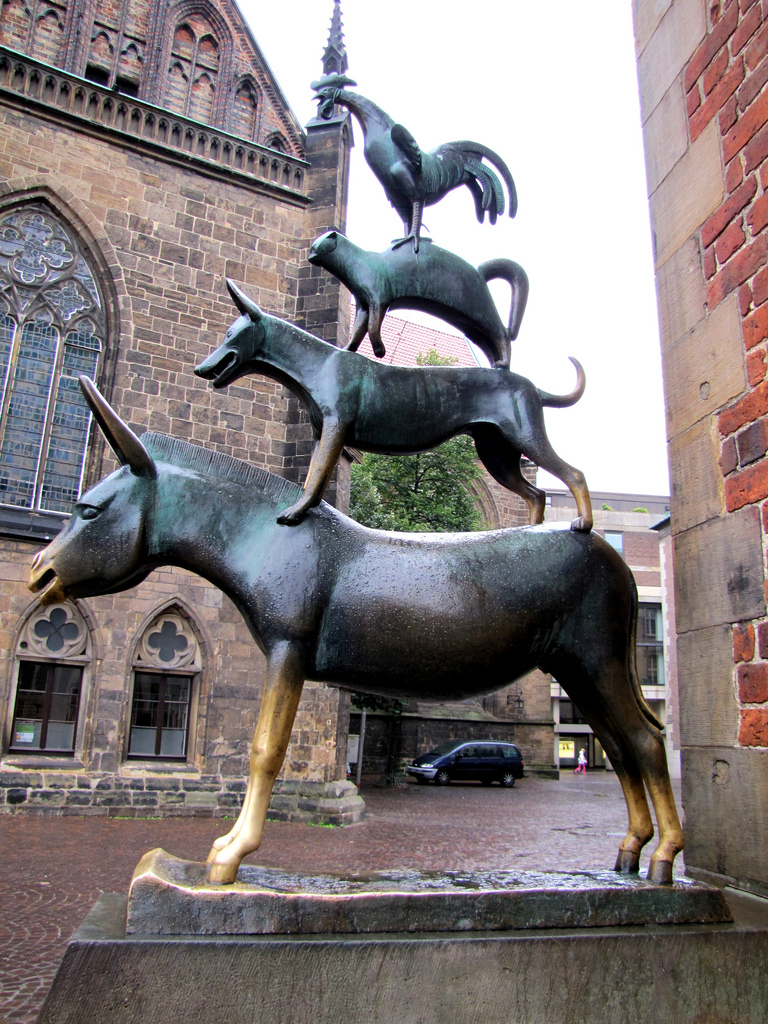 Герои известной сказки братьев Гримм направляются в город Бремен.
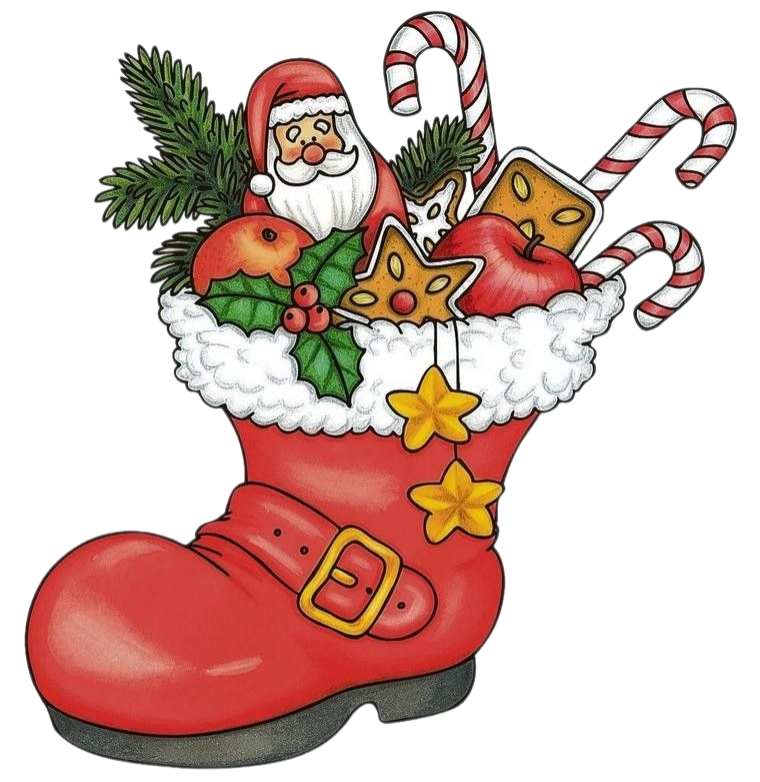 Кто в ночь с 5 на 6 декабря кладет послушным детям в сапоги подарки?
а)  Дед Мороз
б)  Святой Николай
в)  Святой Валентин
Узнать ответ
В ночь с 5 на 6 декабря Святой Николай спускается на землю и кладет послушным детям в сапоги подарки.
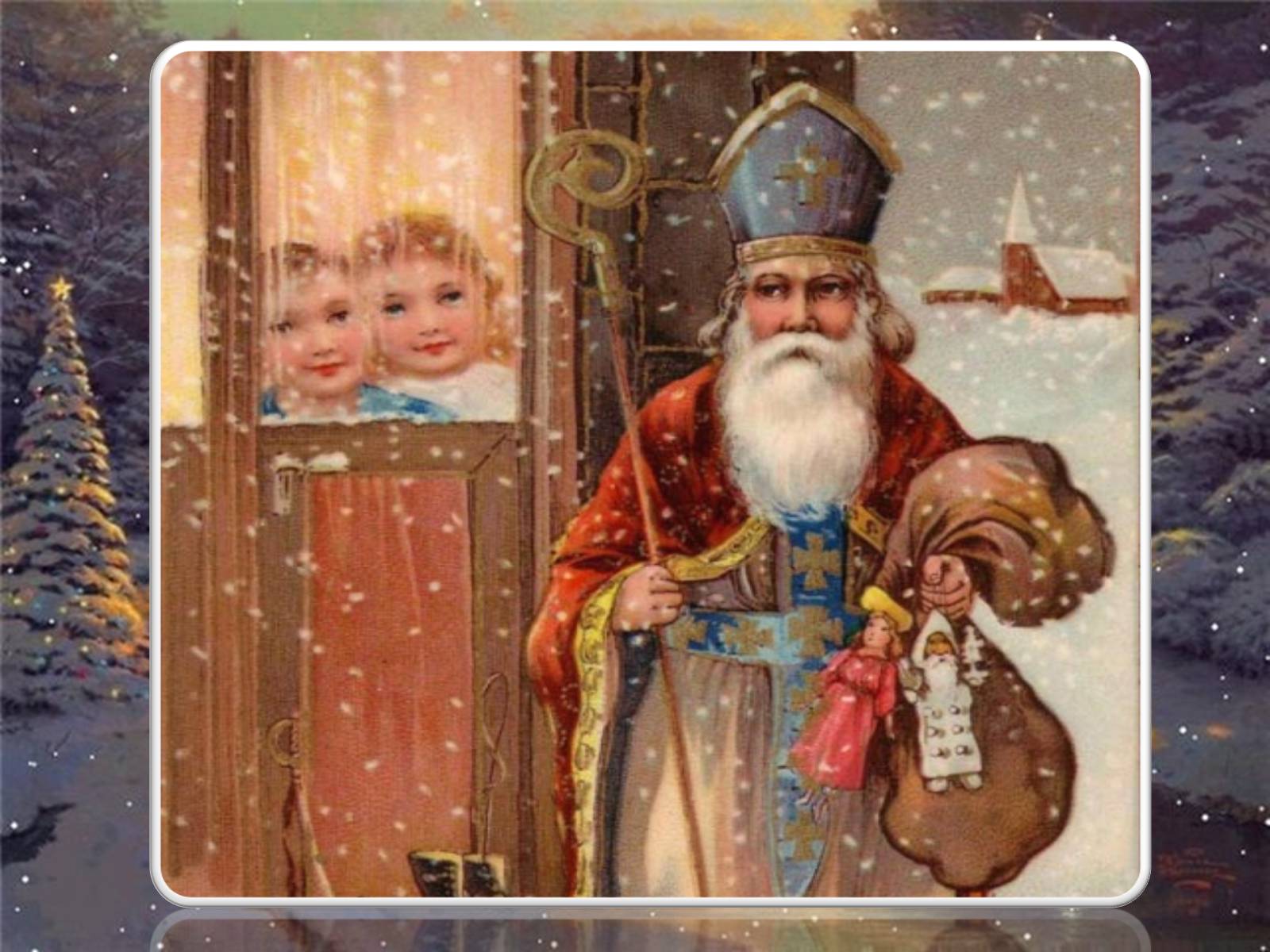 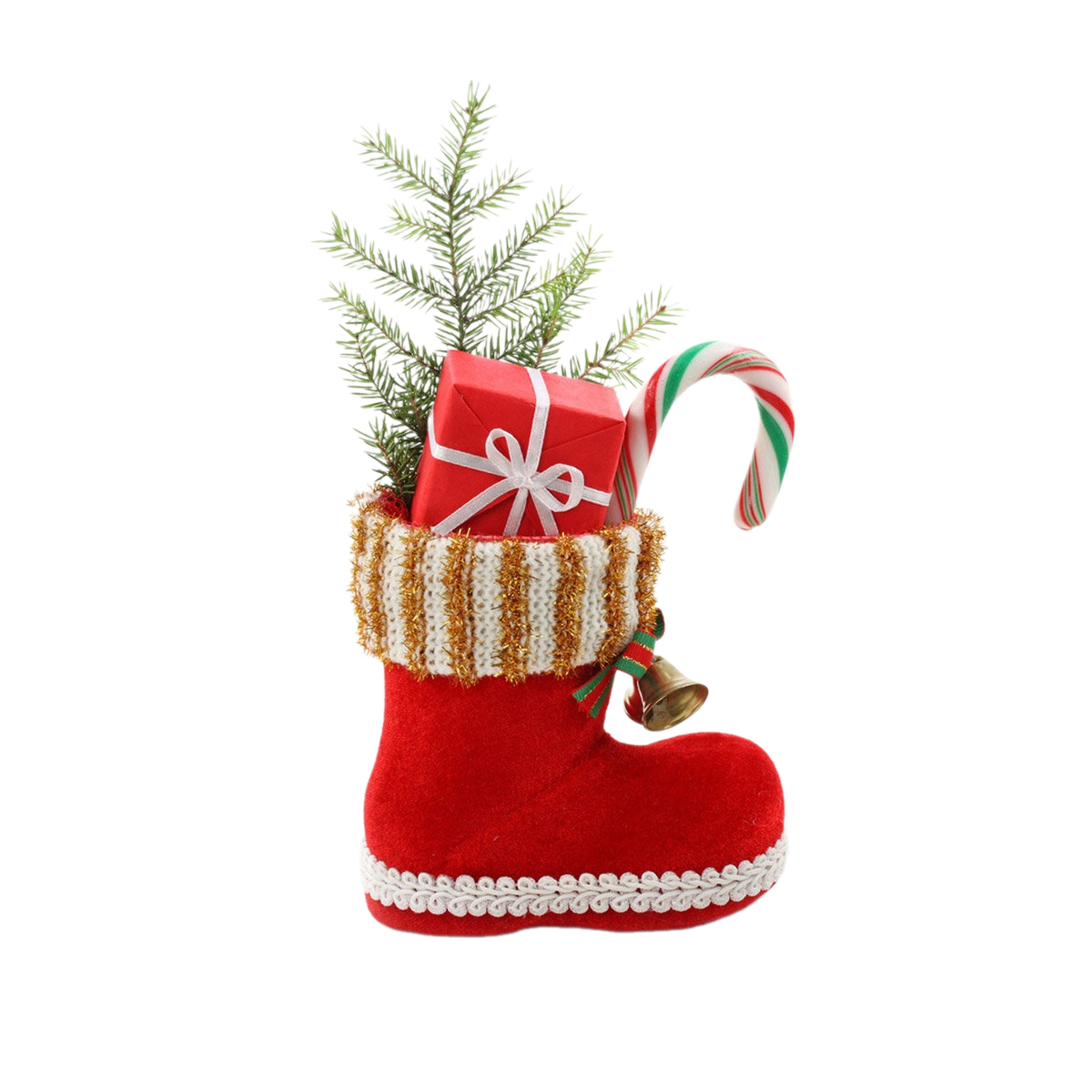 Когда немцы празднуют Рождество?


                             а) 7 января
                             б) 31 декабря
                             в) 25 декабря
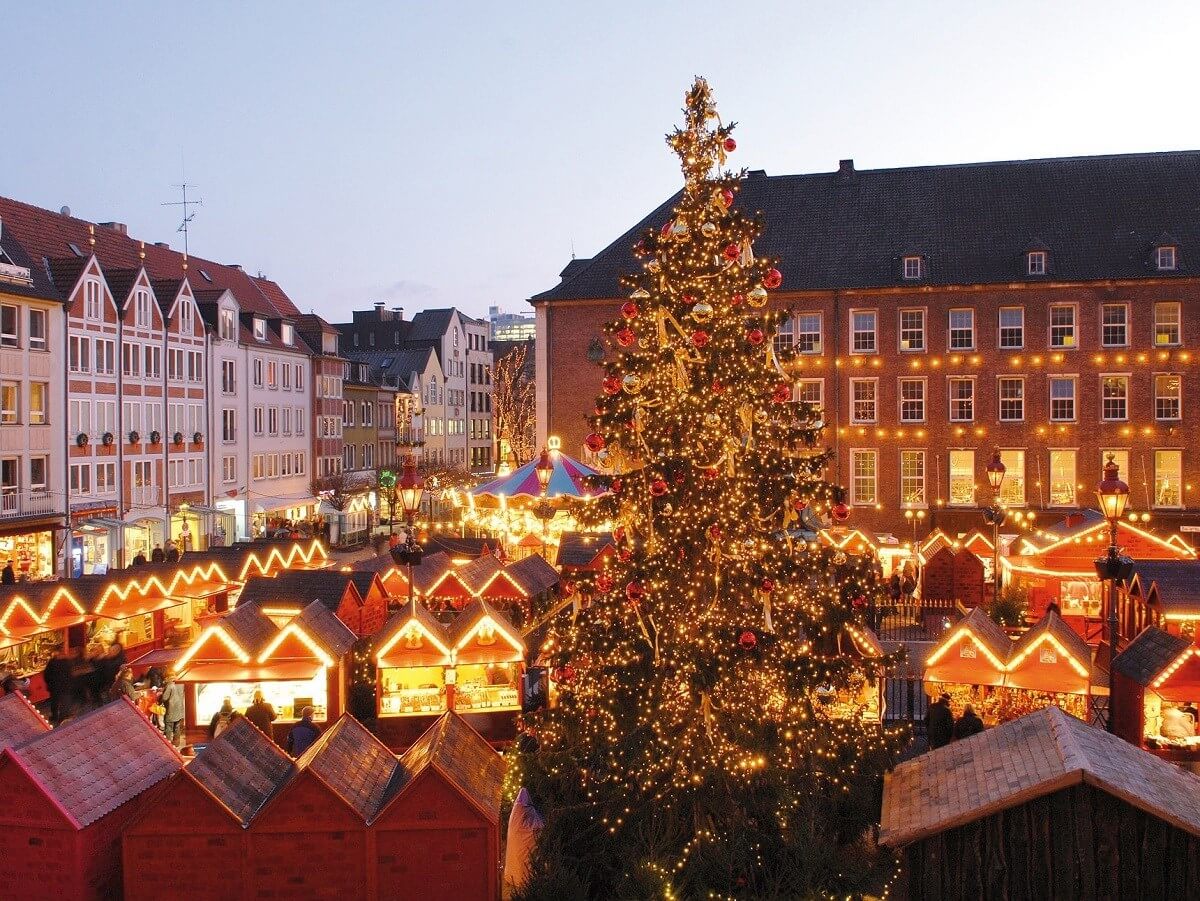 Узнать ответ
Рождество немцы отмечают
 25 декабря.
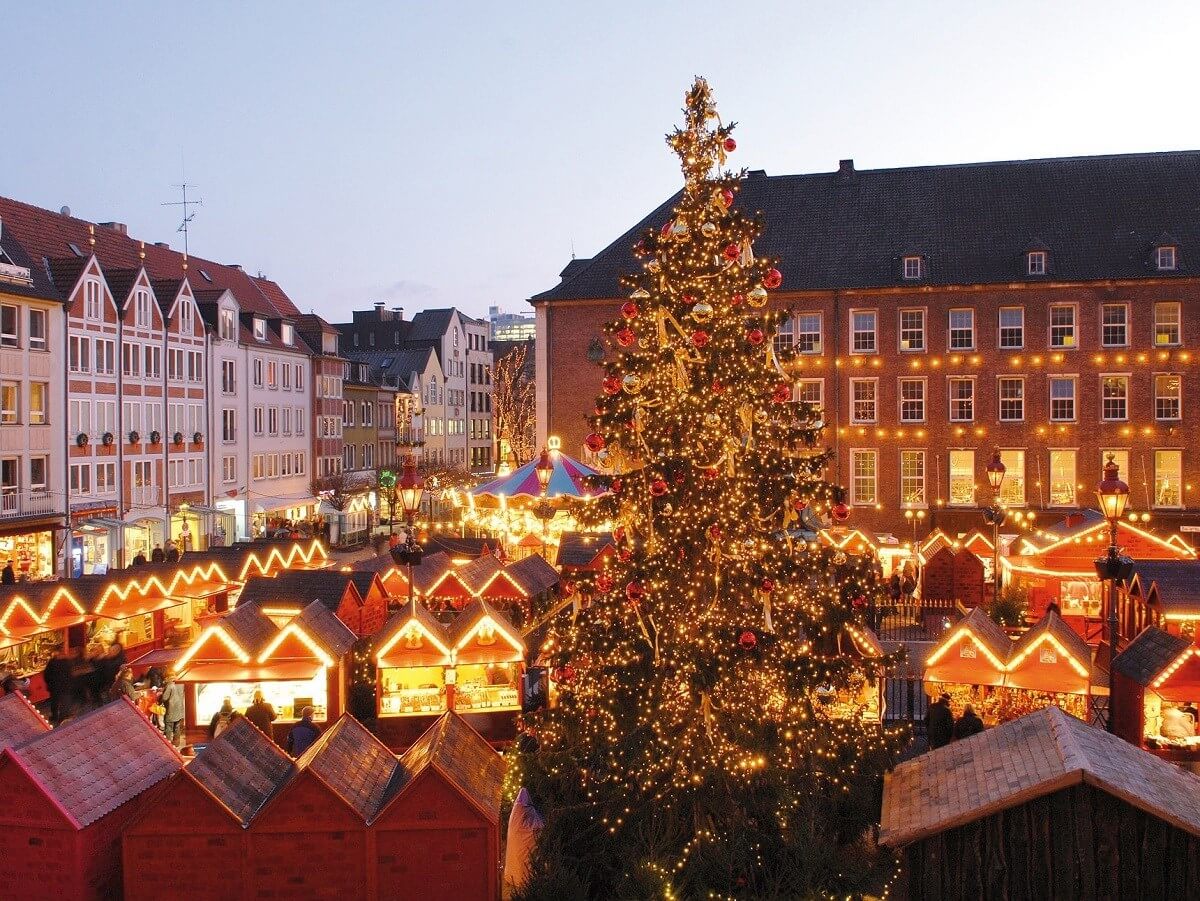 Прочитай и переведи на русский язык


          Ichbinzehnjahrealt.
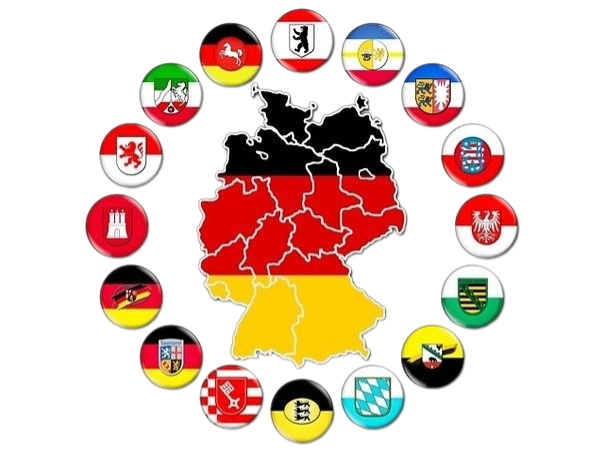 Узнать ответ
Ich bin zehn Jahre alt.
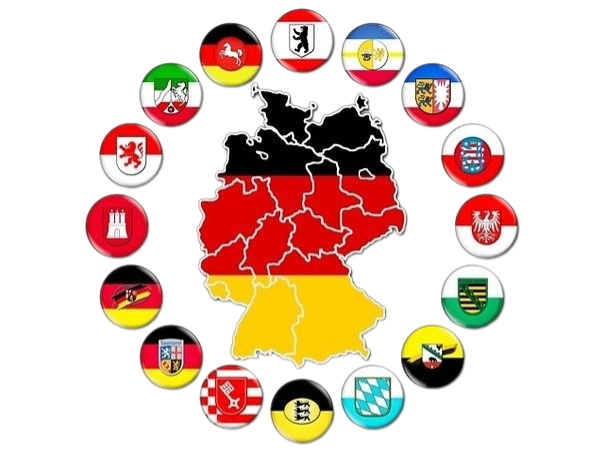 Прочитай и переведи на русский язык! 

Meinbruderheißtpeter.
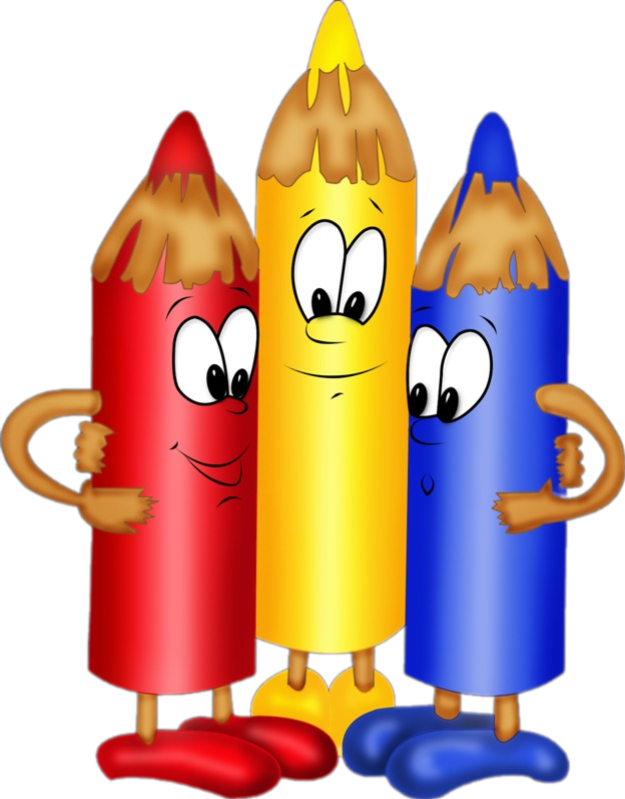 Узнать ответ
Mein Bruder heißt Peter.
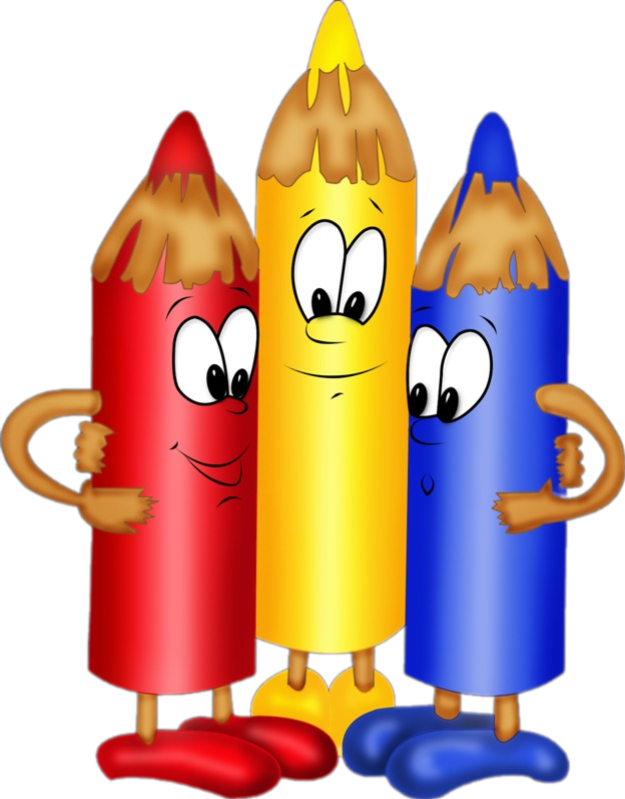 Прочитай и переведи на русский язык!

Unserewohnungistgroß.
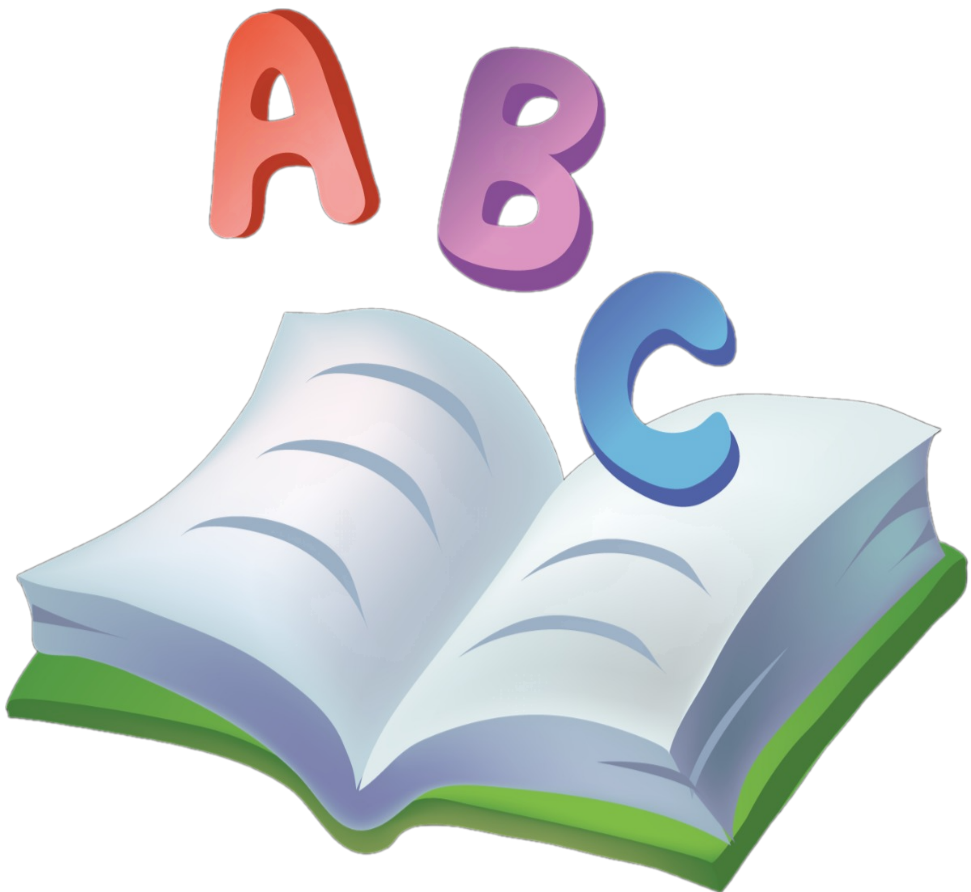 Узнать ответ
Unsere Wohnung ist groß.
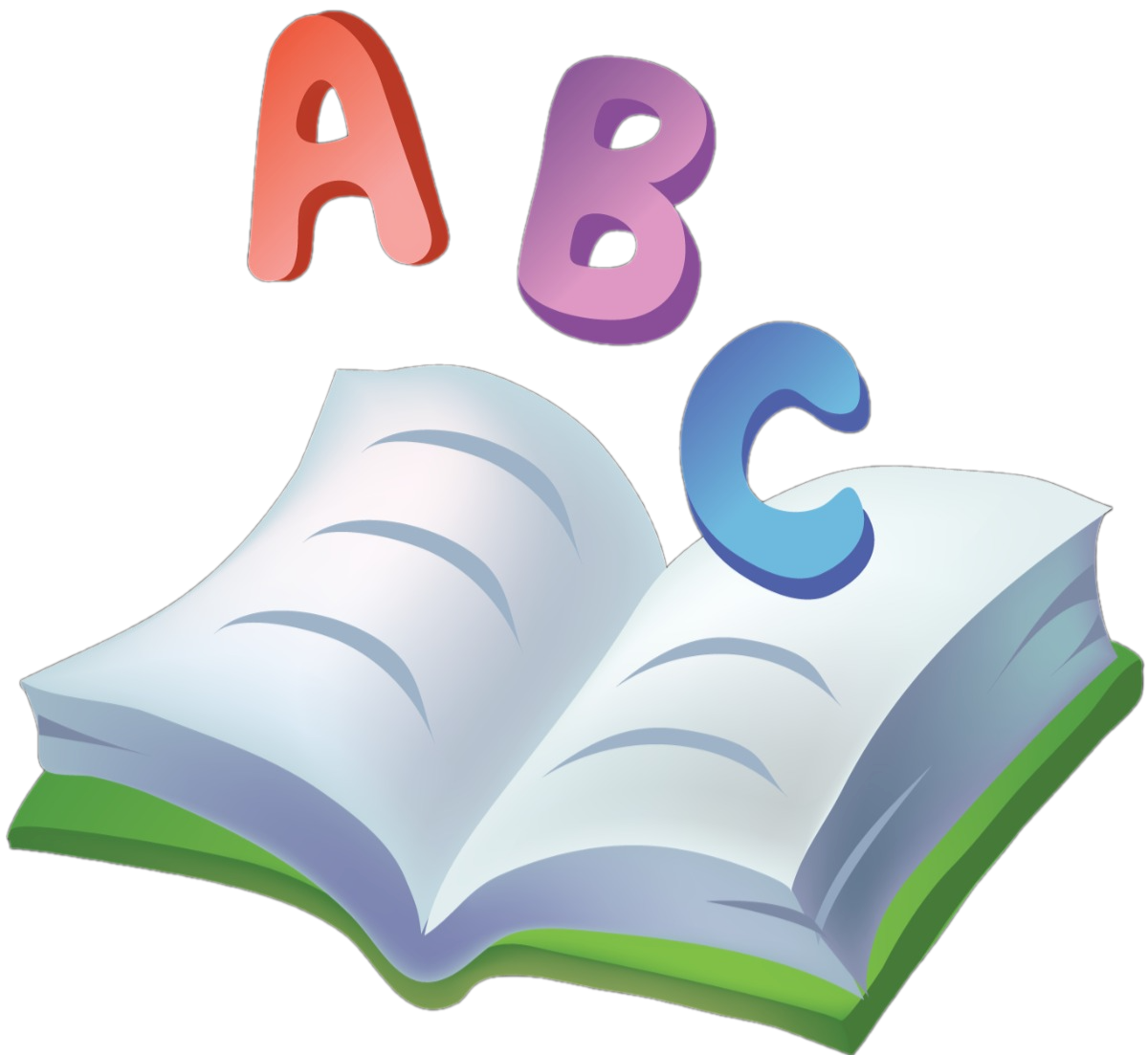 Прочитай и переведи на русский язык!

Wirlernendeutschgern.
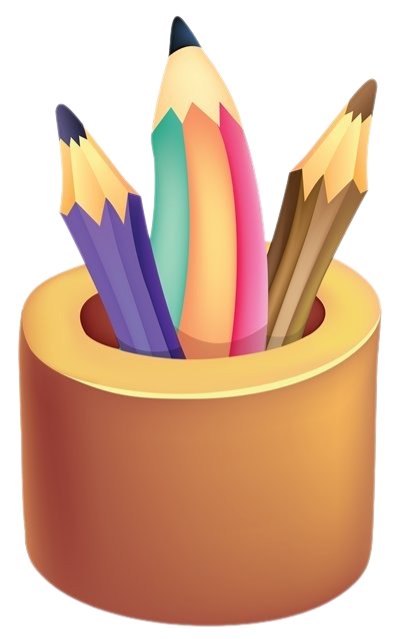 Узнать ответ
Wir lernen Deutsch gern.
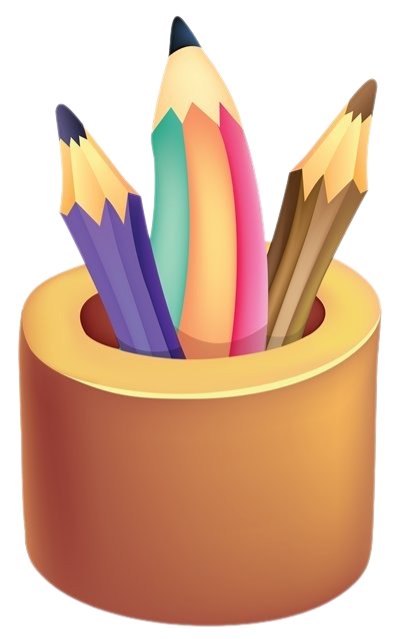 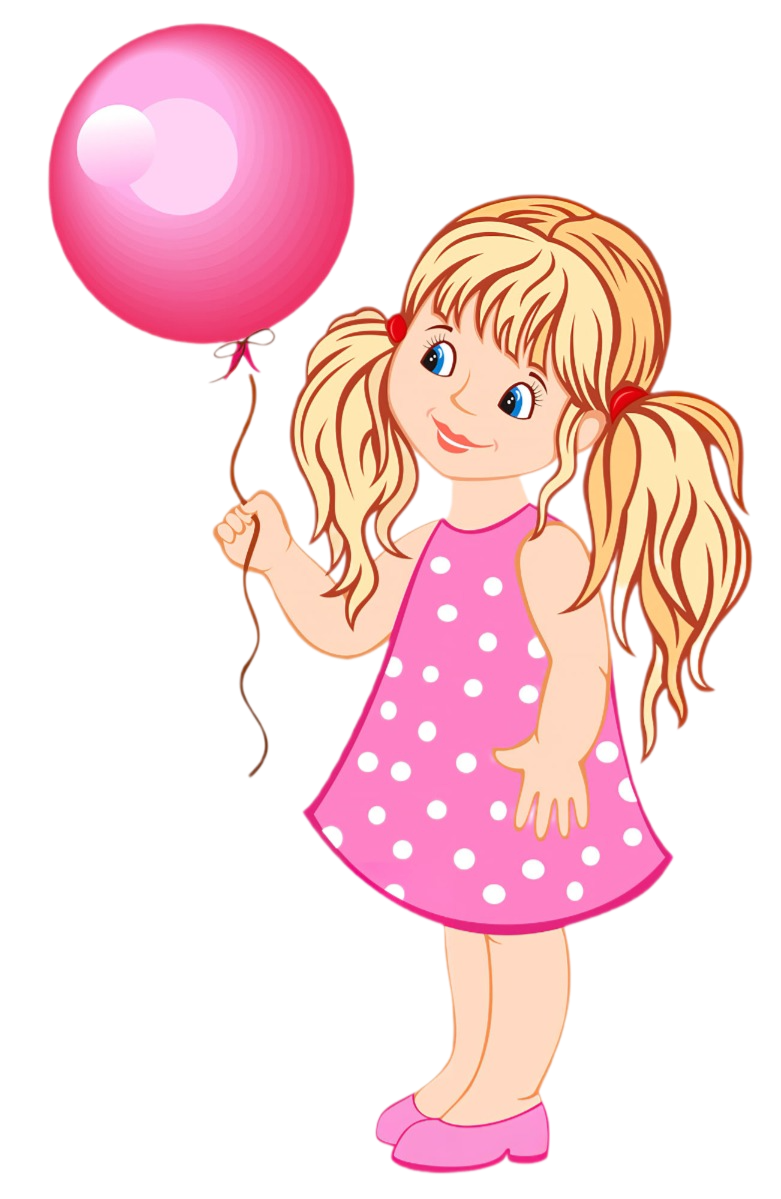 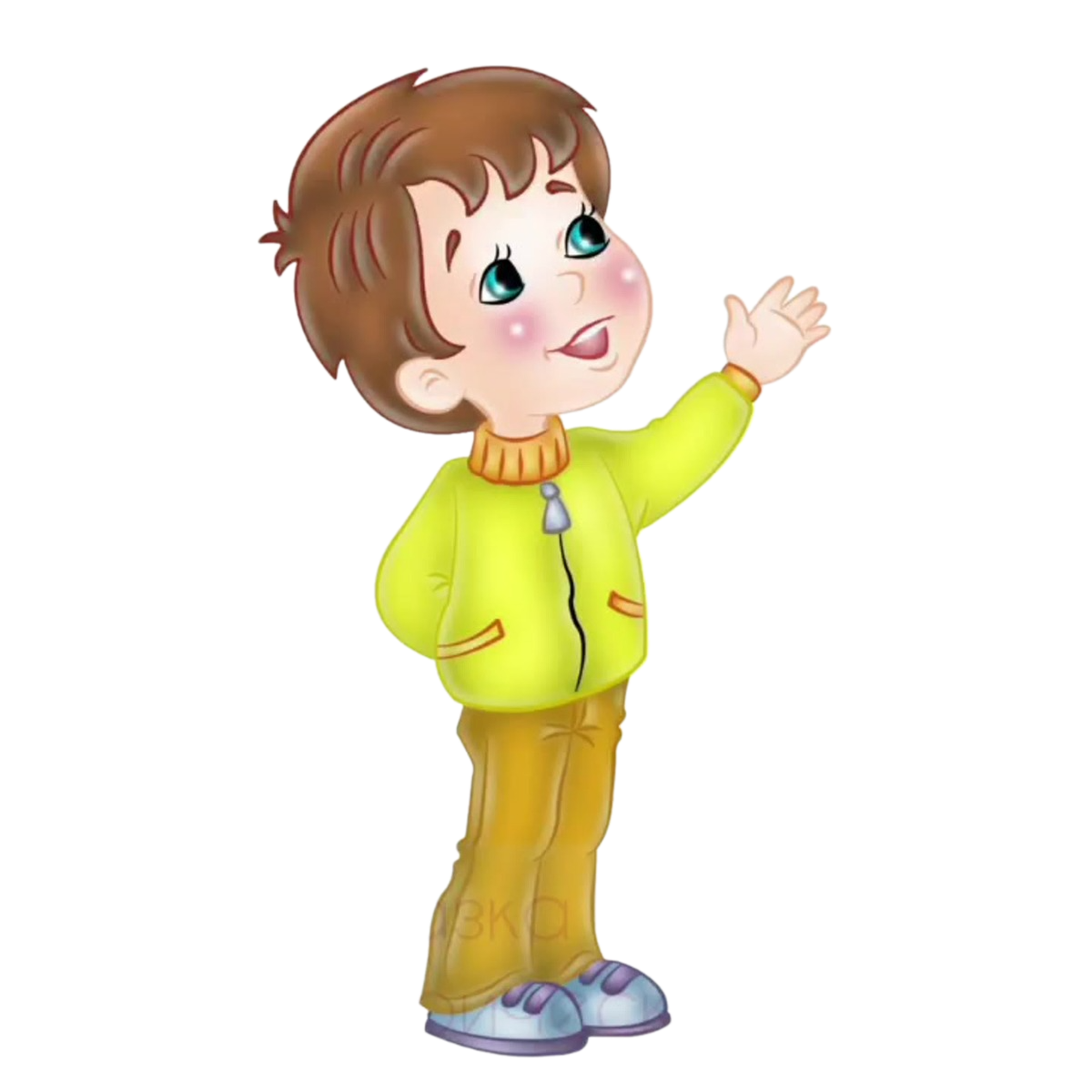 Danke!